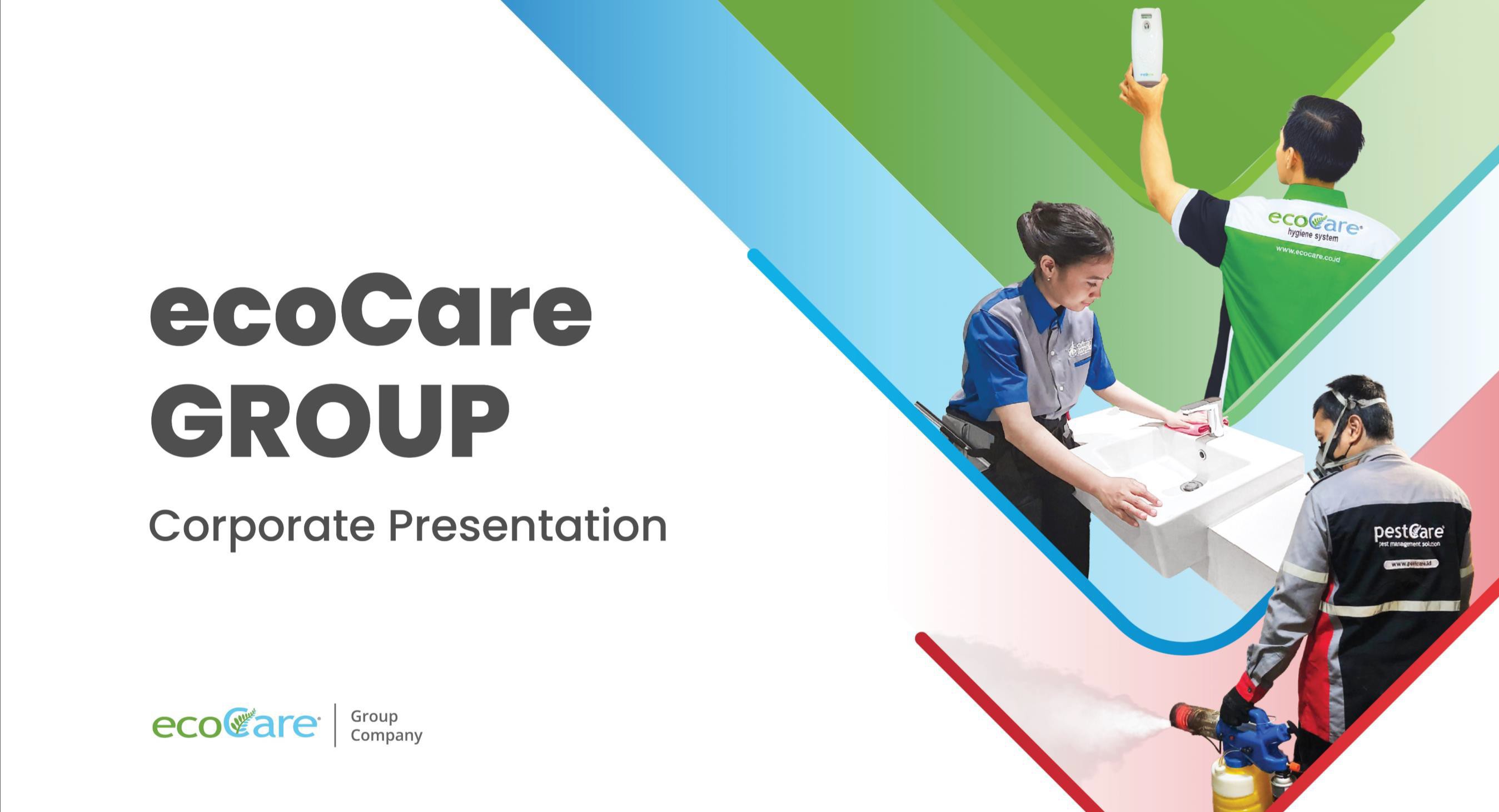 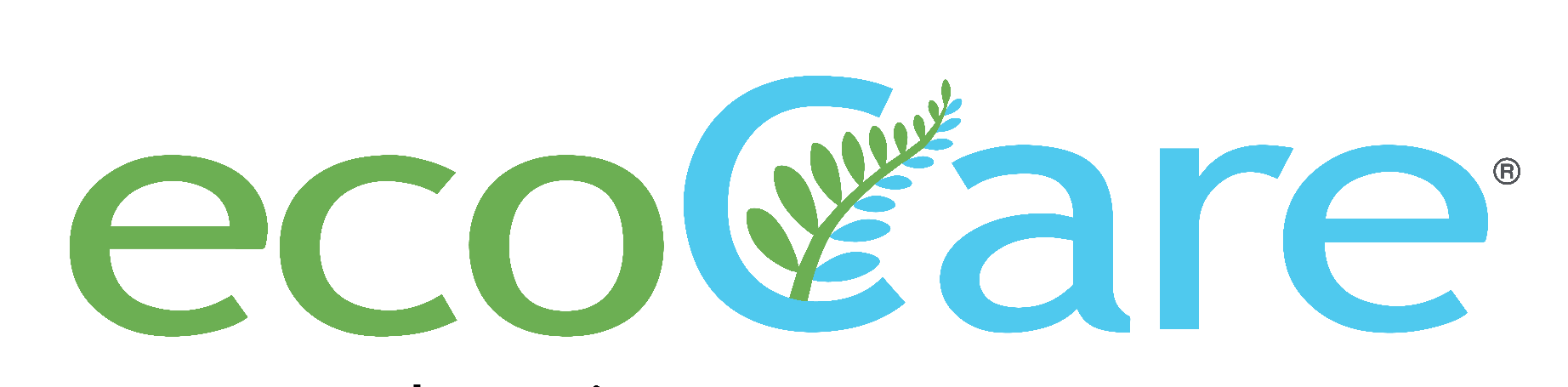 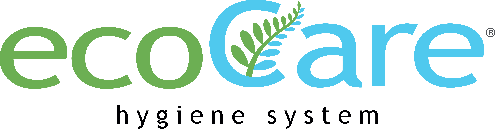 PUBLIC EXPOSE 
PENAWARAN UMUM PERDANA SAHAM 
PT ECOCARE INDO PASIFIK TBK
Januari 2024
Penjamin Pelaksana Emisi Efek :




PT KGI Sekuritas Indonesia
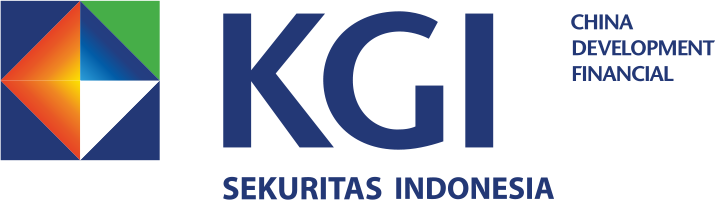 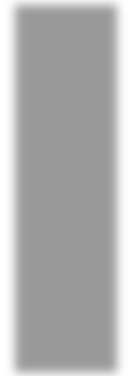 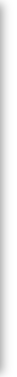 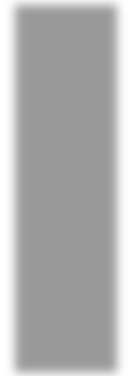 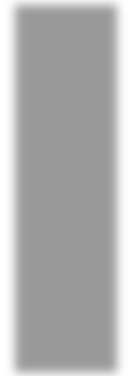 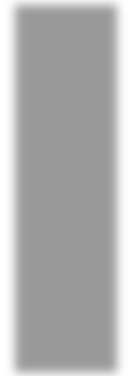 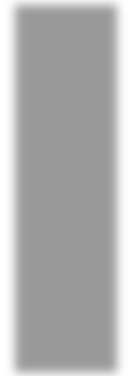 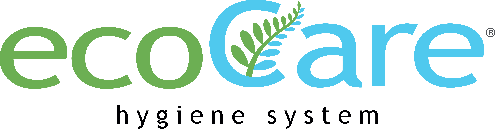 DAFTAR ISI
Tinjauan Industri Perseroan
Kegiatan Usaha
Penawaran Umum
Kinerja Keuangan
Profil Perseroan
2
VISI DAN MISI
Visi
Meningkatkan citra perusahaan lokal Indonesia agar setara, disegani, dan mampu bersaing dengan perusahaan internasional di bidang Facilities Support Services.
Misi
 
Menjadi solusi lengkap (one stop solution) dan terpercaya dibidang facilities support services.
Memberikan prioritas kepuasaan pelanggan melalui pelayanan sumber daya manusia yang profesional dan dukungan teknologi terkini.
Mengembangkan dan menjaga kesejahteraan karyawan yang merupakan aset utama Perseroan.
Mendukung program “think green” dengan konsep layanan ramah lingkungan.
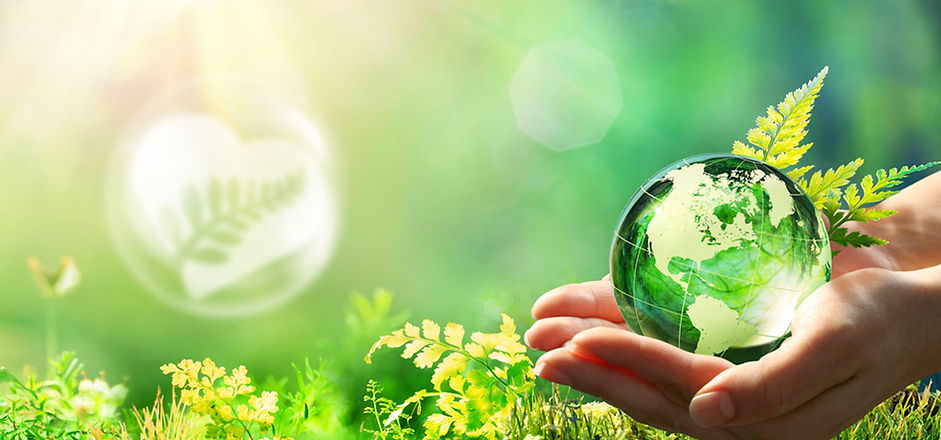 3
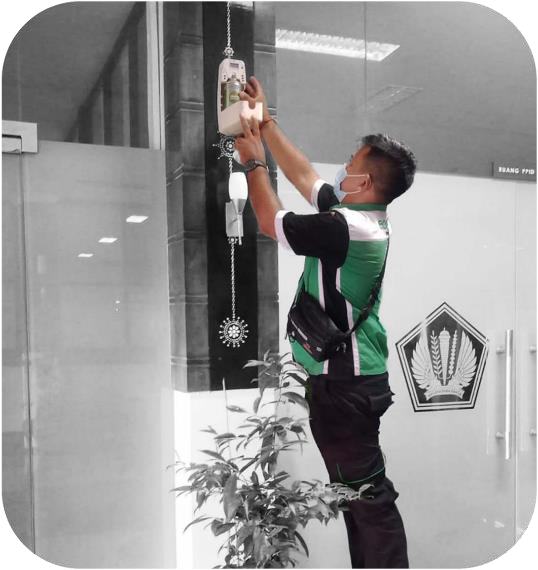 RIWAYAT SINGKAT
Sebuah langkah signifikan diambil dengan didirikannya PT Ecocare Indo Pasifik (sebelumnya PT Indocare Pacific), menandai dimulainya layanan kebersihan di Indonesia dengan konsep “go-green”.
5 cabang di Indonesia, termasuk dua di Jakarta, dan masing-masing satu di Bandung, Yogyakarta, dan Semarang.
2007
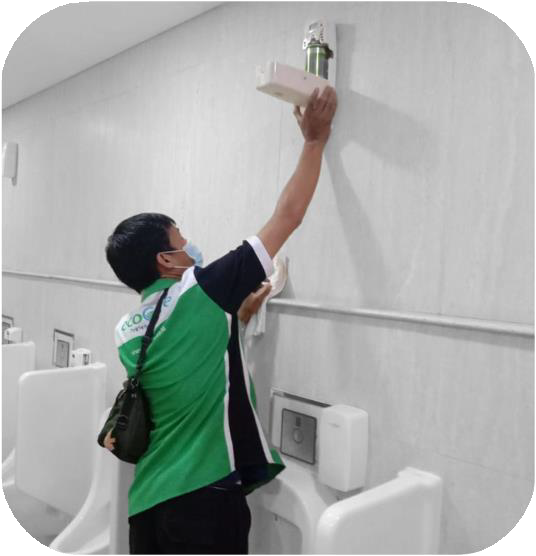 2011
Memperluas cabang baru ke Bali, Sumatera dan Sulawesi.
Meluncurkan Tukangbersih.com, platform layanan pembersihan web dan aplikasi B2B dan B2C - menandai ekspansi kami ke vertikal bisnis baru.
2014
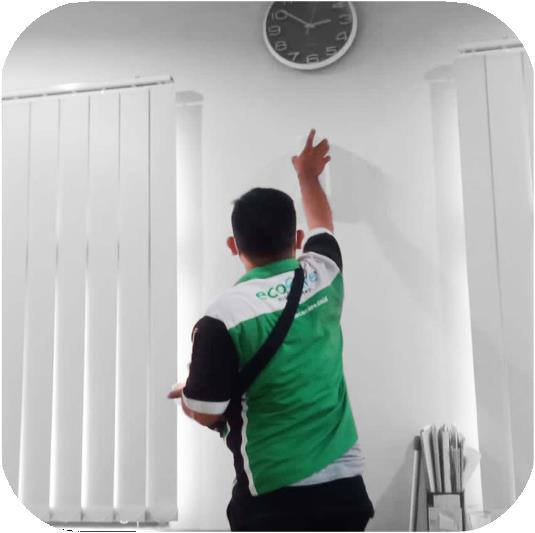 Peringatan 10 tahun, ecoCare kini hadir di seluruh kota tingkat 1 di seluruh Indonesia.
Memulai program digitalisasi di seluruh perusahaan di seluruh proses bisnis ecoCare.
2017
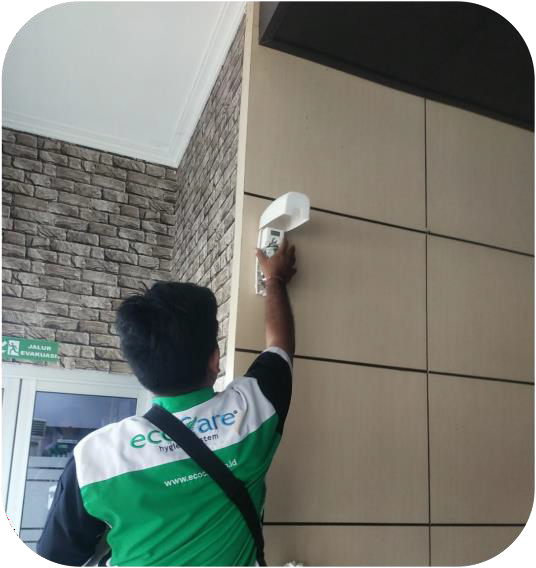 Berekspansi ke usaha bisnis/vertikal baru lainnya – Pest Control, dengan cara mengakuisisi perusahaan pengendalian hama lokal di Surabaya.
2021
Peringatan 15 tahun, tahun transformasional ketika perencanaan suksesi para pemimpin generasi baru menjadi yang terdepan dalam keberlanjutan jangka panjang ecoCare Menerapkan sistem Enterprise Resource Planning (ERP) untuk memaksimalkan operasional efisiensi di seluruh ecoCare Group
2022
4
STRUKTUR KEPEMILIKAN
Hermes  Thamrin
Hendrik Yong
Wincent Yunanda
Rondy Yunanda
5,00%
10,00%
60,00%
25,00%
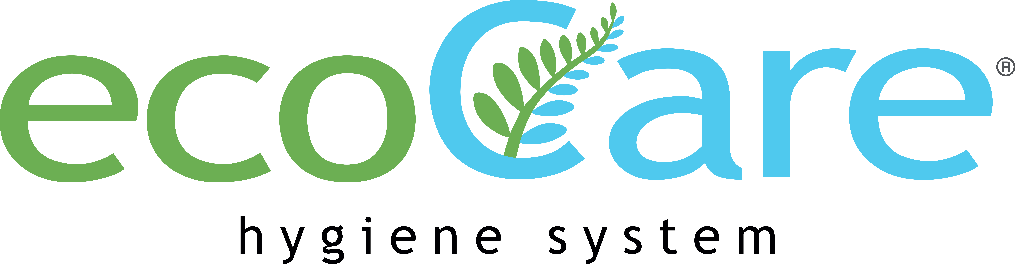 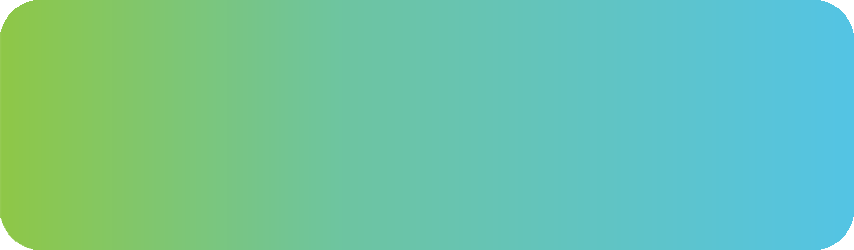 PT Ecocare Indo Pasifik
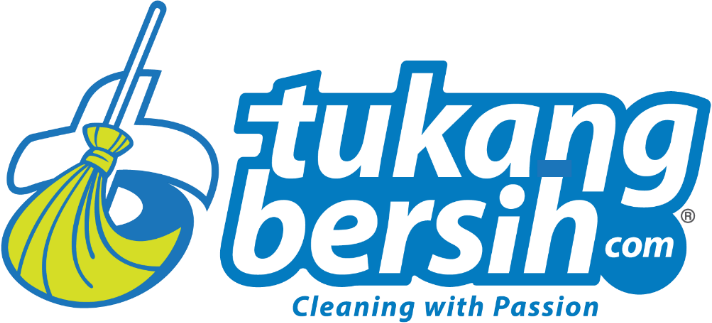 99%
PT  Tukang Bersih  Indonesia
99%
PT Indocitra Pacific
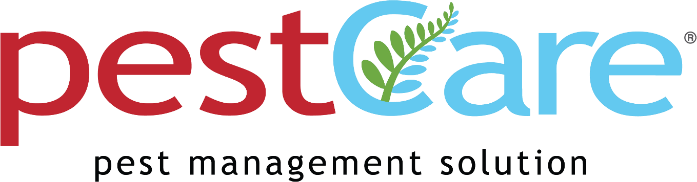 5
MANAJEMEN
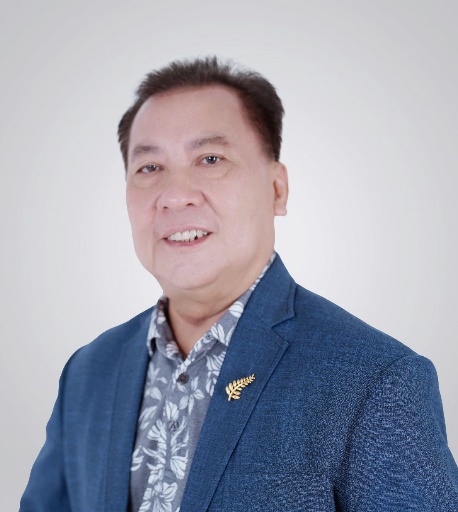 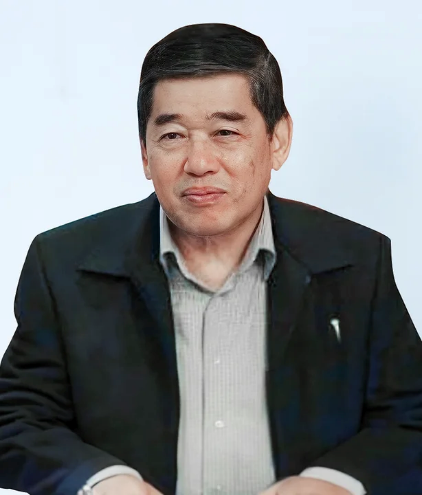 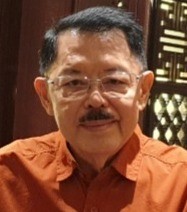 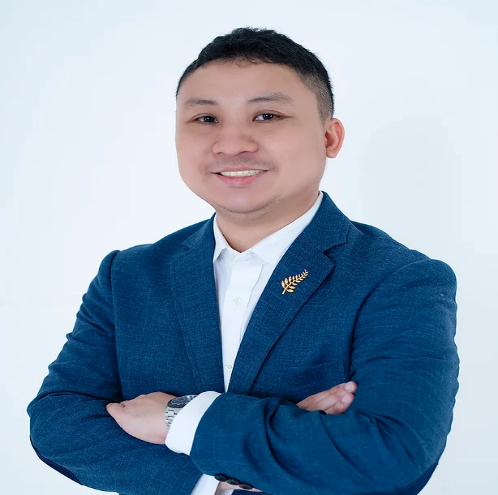 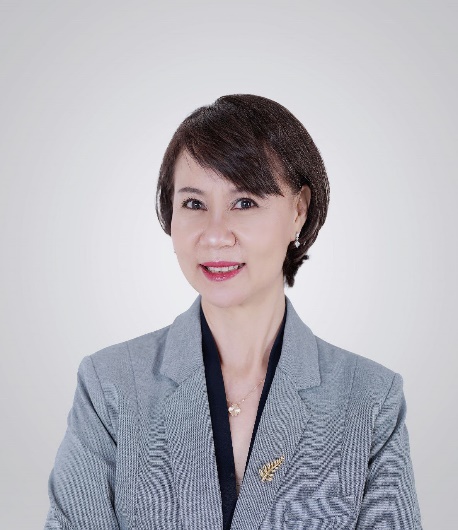 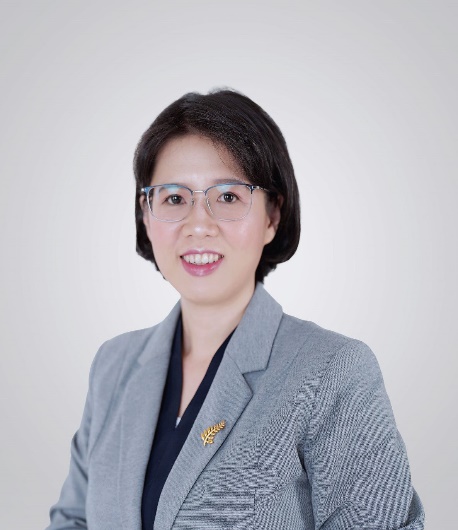 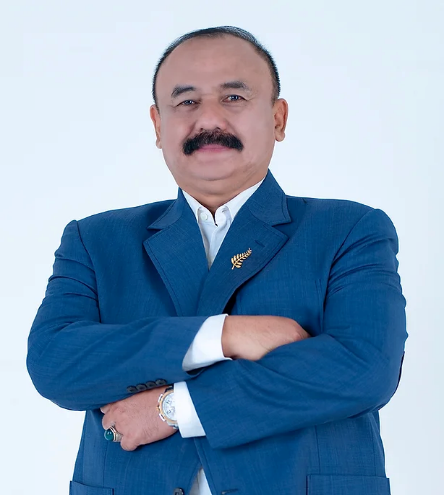 Alwi Kosasih
Komisaris Independen
Hendrik Yong
Komisaris Utama
Hermes Thamrin
Komisaris
Wincent Yunanda Yong
Direktur Utama
Flora Chandra
Direktur Keuangan
Heny Cahyadi
Direktur Bisnis & Administrasi
Sudaryanto
Direktur Operasional
6
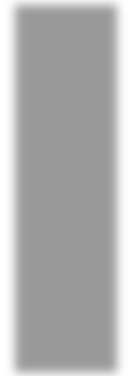 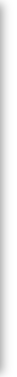 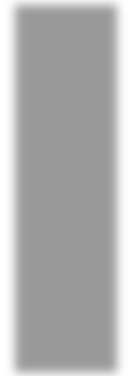 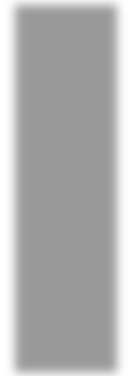 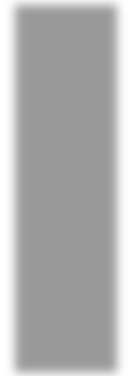 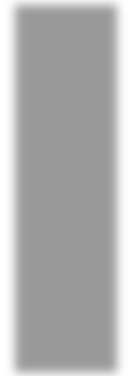 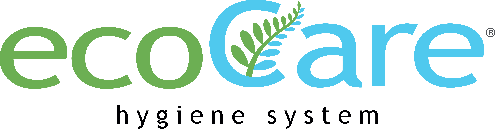 DAFTAR ISI
Tinjauan Industri Perseroan
Kegiatan Usaha
Penawaran Umum
Kinerja Keuangan
Profil Perseroan
7
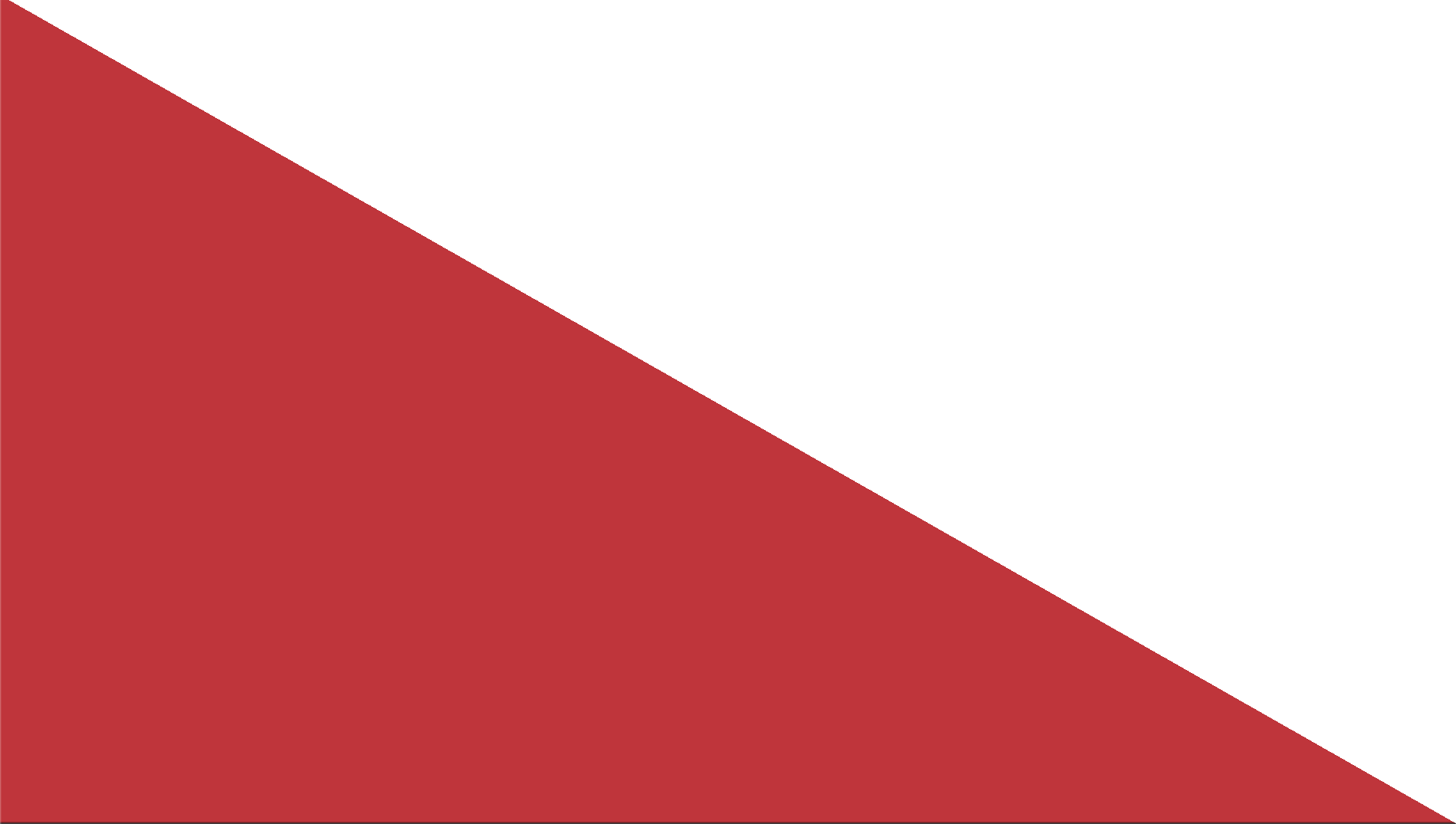 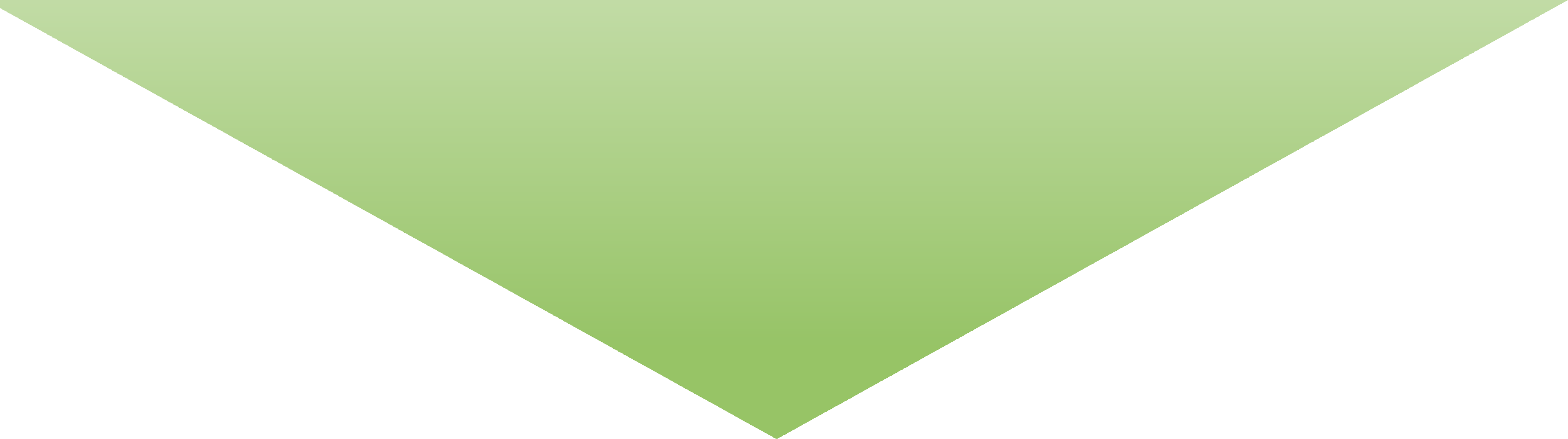 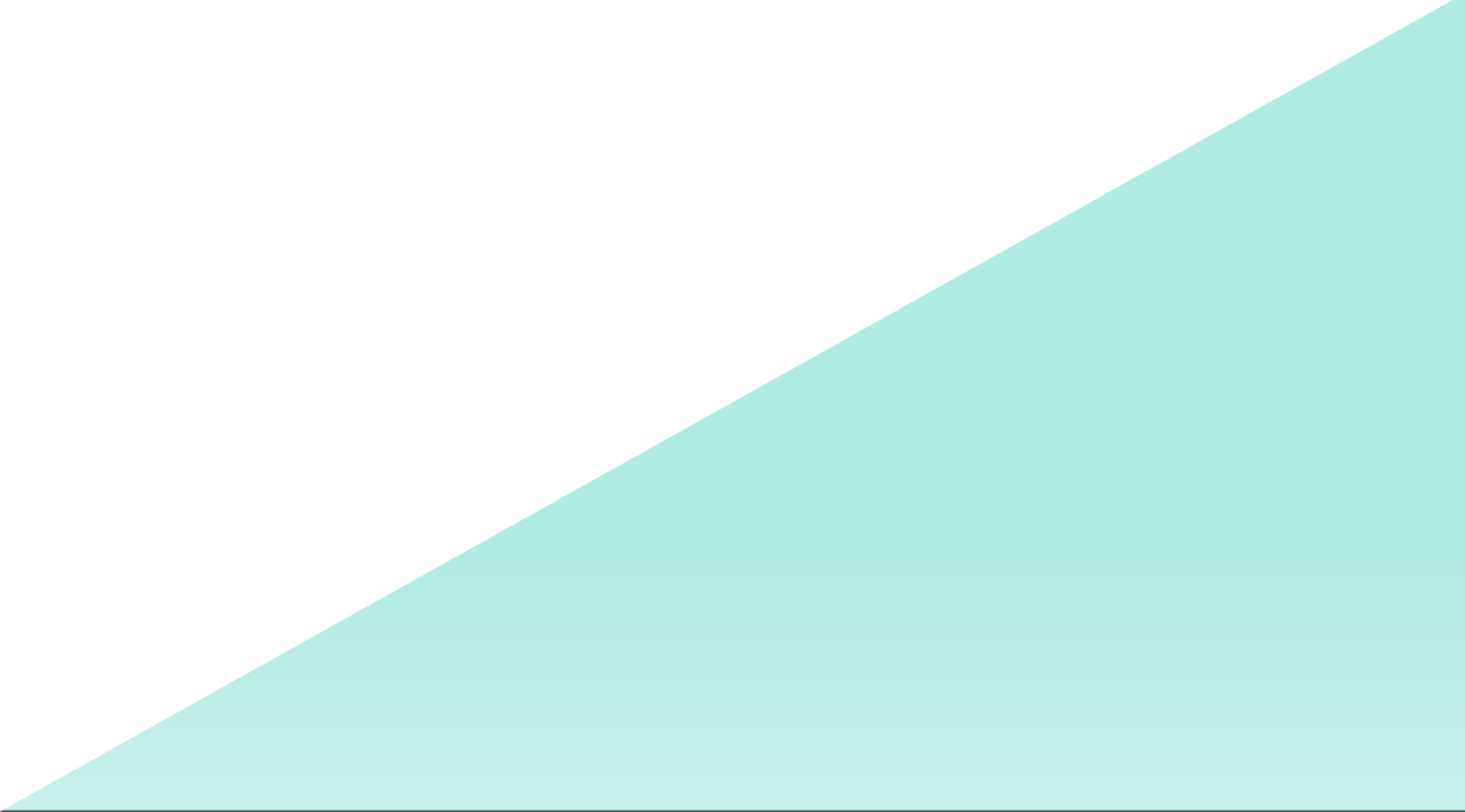 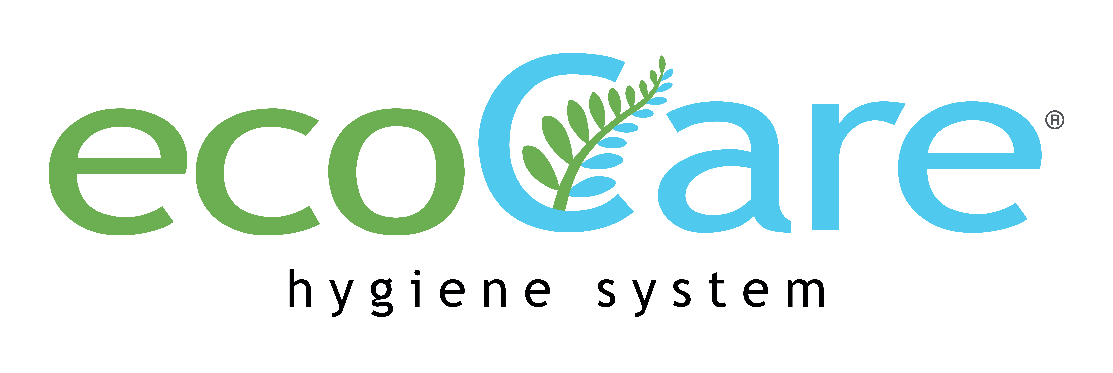 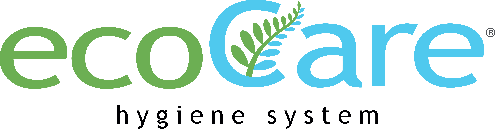 Penyedia berbagai jasa dan produk hygiene
1
2	3
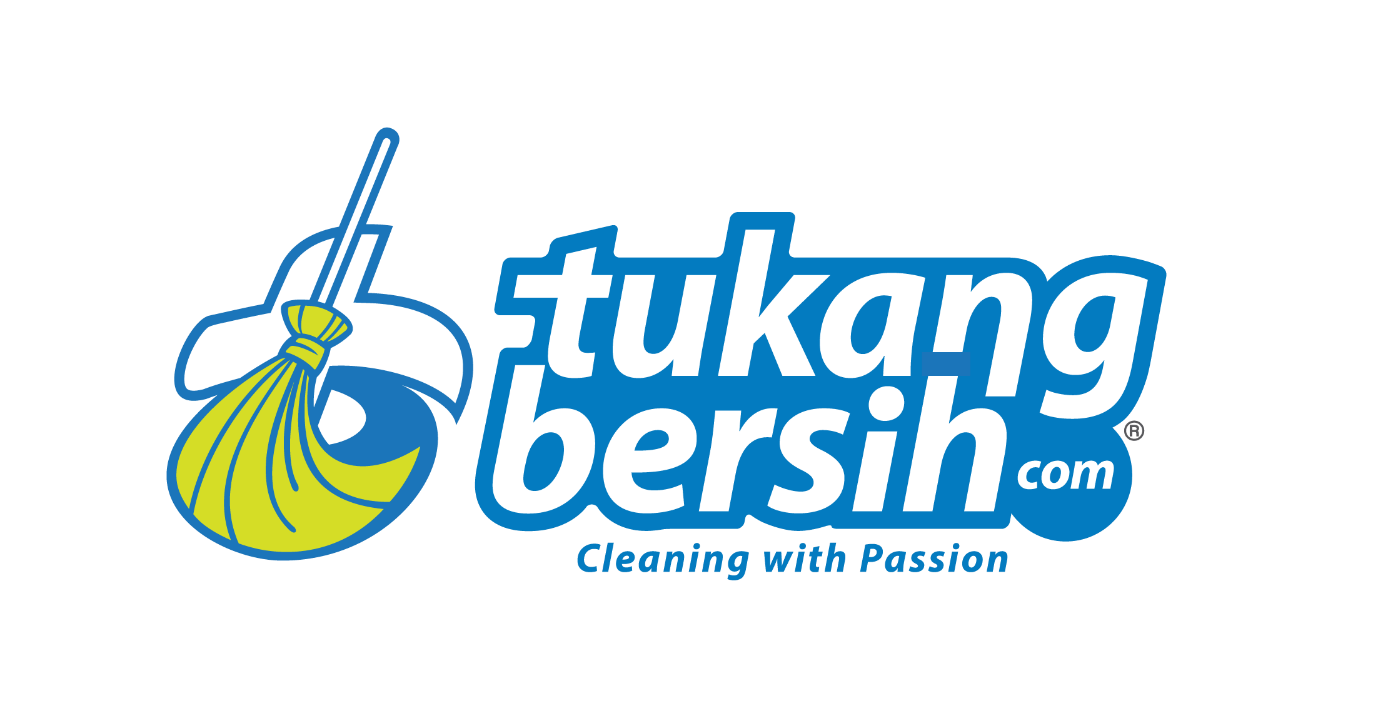 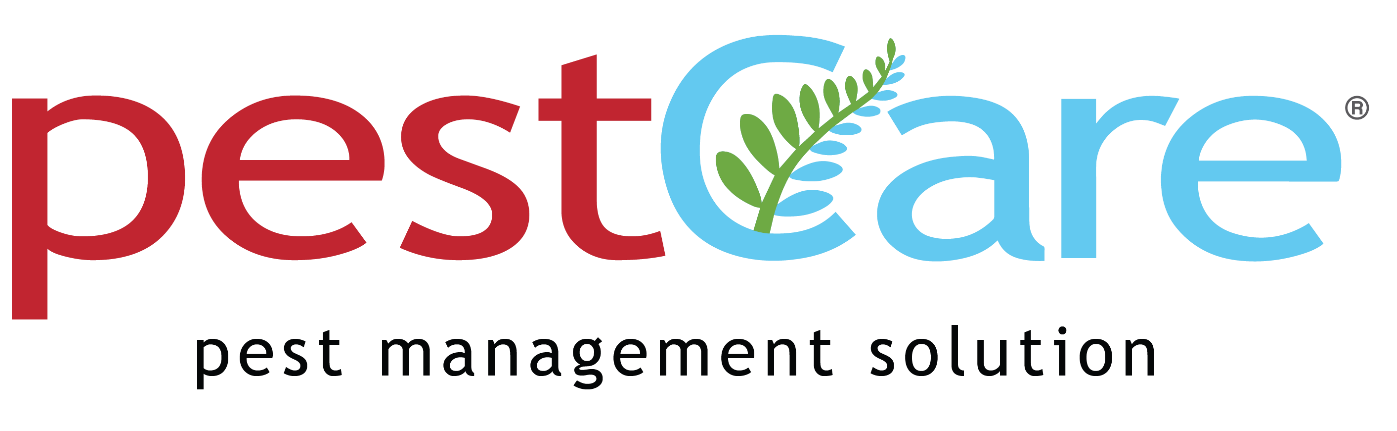 Penyedia layanan pengelolaan hama profesional
Penyedia jasa pembersihan fasilitas gedung, termasuk pembersihan khusus. Solusi jasa kebersihan berbasis aplikasi dan web B2B / B2C online
8
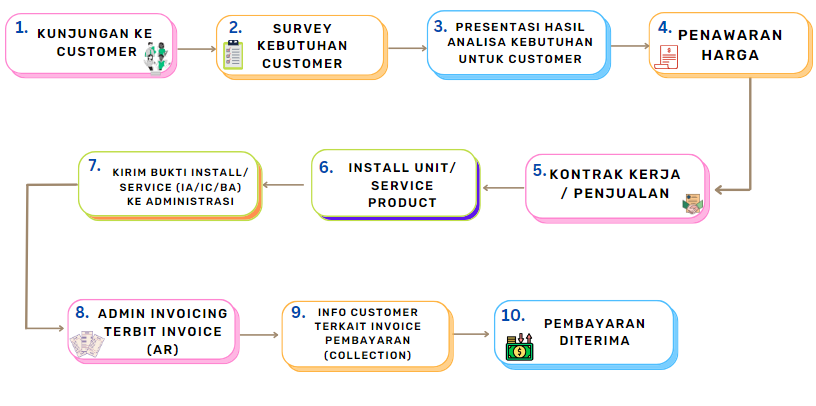 JASA HIGIENITAS & SANITASI – PT ECOCARE INDO PASIFIK
Penyedia Layanan Sistem Hygiene Terkemuka 
Sistem Hygiene Perseroan membantu menyediakan layanan manajemen hygiene dan kebersihan yang terbukti dan berpengalaman (Kebersihan & Sanitasi di ruangan dan toilet dalam gedung).
Dipimpin oleh para pendiri dan tim manajemen dengan pengalaman lebih dari 30 tahun yang merupakan pionir dalam industri layanan sistem hygiene di Indonesia, ecoCare telah memantapkan dirinya sebagai salah satu penyedia layanan sistem hygiene ramah lingkungan terbesar. 
Perseroan mempunyai produk-produk yang tersebar di seluruh gedung-gedung tersebut di seluruh Indonesia, seperti Sanitary Bins, Sabun Digital, Pengering Tangan, Pengharum Ruangan, dan lain-lain. Produk produk ini adalah milik ecoCare yang kemudian Perseroan sewakan kepada pelanggan berdasarkan kontrak servis tahunan yang menjadi pendapatan berulang.
Pada Juli 2023, Perseroan memiliki lebih dari 90 tipe unit penyimpanan stok dengan sekitar 350.000 unit terpasang yang tersebar di beberapa kota-kota di seluruh negeri. Beberapa produk yang ditawarkan antara lain:
Alur bisnis Perseroan:
Model Pendapatan
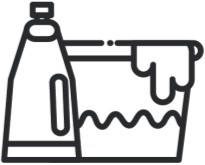 Jumlah Unit Hygiene
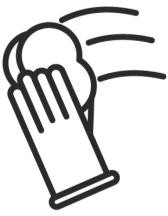 Frekuensi Layanan
Biaya tambahan untuk bahan habis pakai (consumables) dan biaya layanan
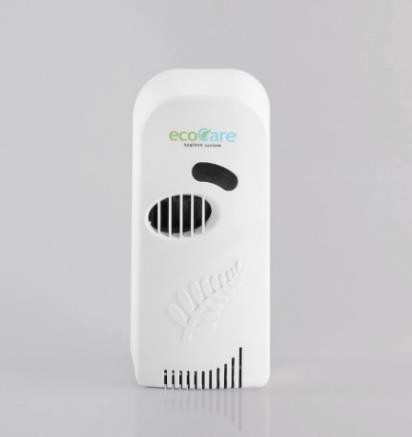 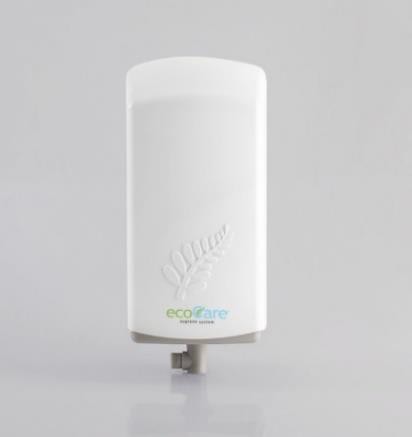 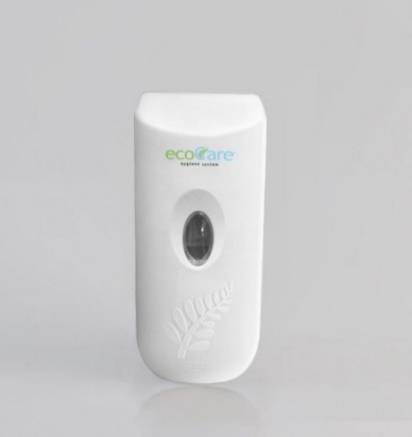 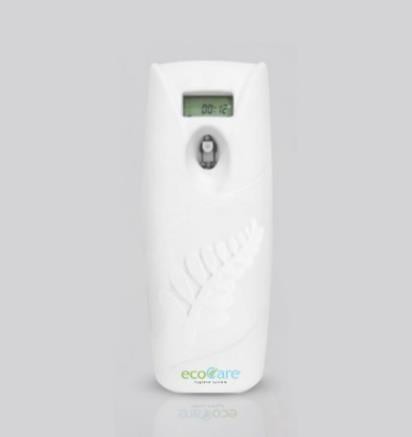 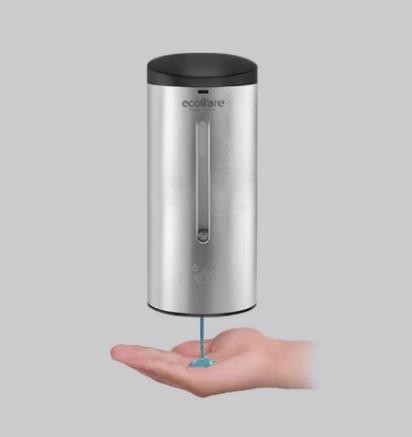 Dispenser Pengharum Ruangan
Dispenser Sabun Manual
Dispenser Sabun Otomatis
Dispenser  Aerosol
Pembersih Digital
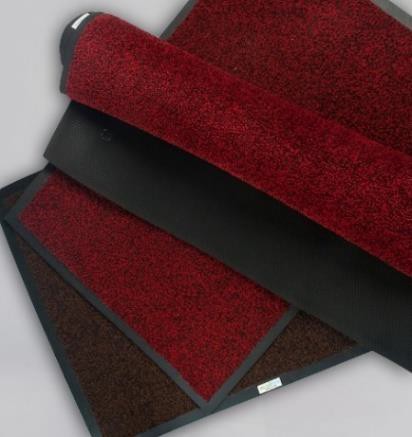 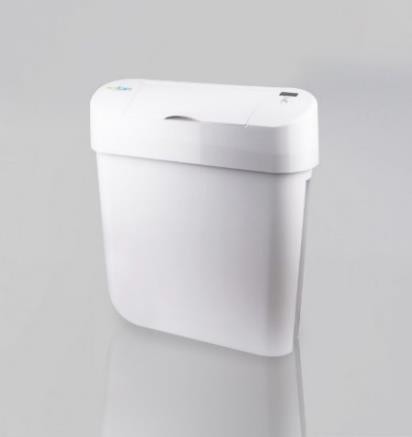 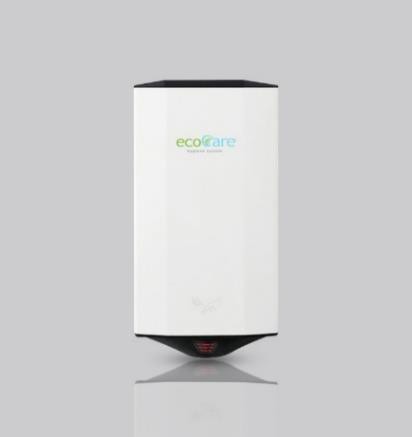 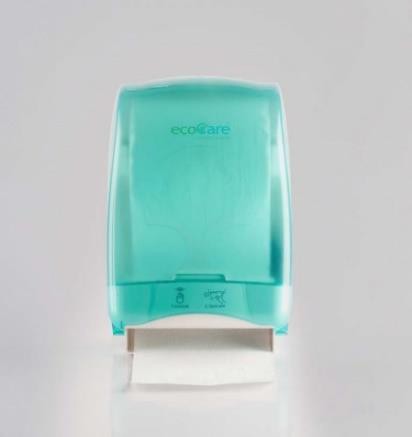 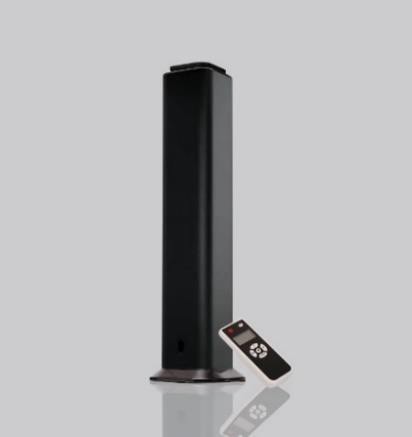 90+ 
Produk
24
Cabang
400+
Karyawan
10.000+ 
Pelanggan
Tempat Sampah Wanita Digital
Pengering Tangan Mini
Dispenser Tisu Otomatis
Ambient Scenting
Doormat
9
JASA PENGENDALIAN HAMA – PT INDOCITRA PACIFIC
Pilar Kunci yang Muncul
Layanan Perawatan Hama
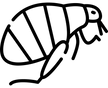 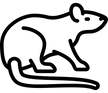 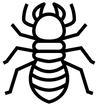 Layanan pengendalian hama EcoCare didirikan pada November 2020 melalui akuisisi perusahaan pengendalian hama lokal. Segmen ini mengkhususkan diri dalam mengidentifikasi, mencegah, dan mengendalikan serangan hama di berbagai situasi.
Sebagai perusahaan yang bergerak di bidang jasa pendukung, pestCare menyelesaikan permasalahan hama dengan sistem pemantauan dan pelaporan pengendalian hama yang terintegrasi, sehingga dapat memberikan penanganan yang tepat dan terkendali.
Dengan keahlian dan pengalaman yang telah terbukti di bidangnya, pestCare merupakan solusi yang peduli terhadap keberlanjutan, keamanan, dan kenyamanan bagi lingkungan, manusia, dan bisnis pelanggan.
Perlakuan Pengasapan (Fumigation)
Pengontrolan Rayap
Pengendalian Hama Umum dan Hewan Pengerat
Profil Pelanggan
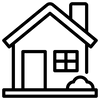 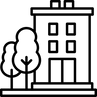 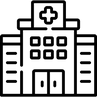 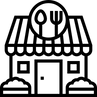 Perumahan
Komersil
Outlet F&B
Kesehatan
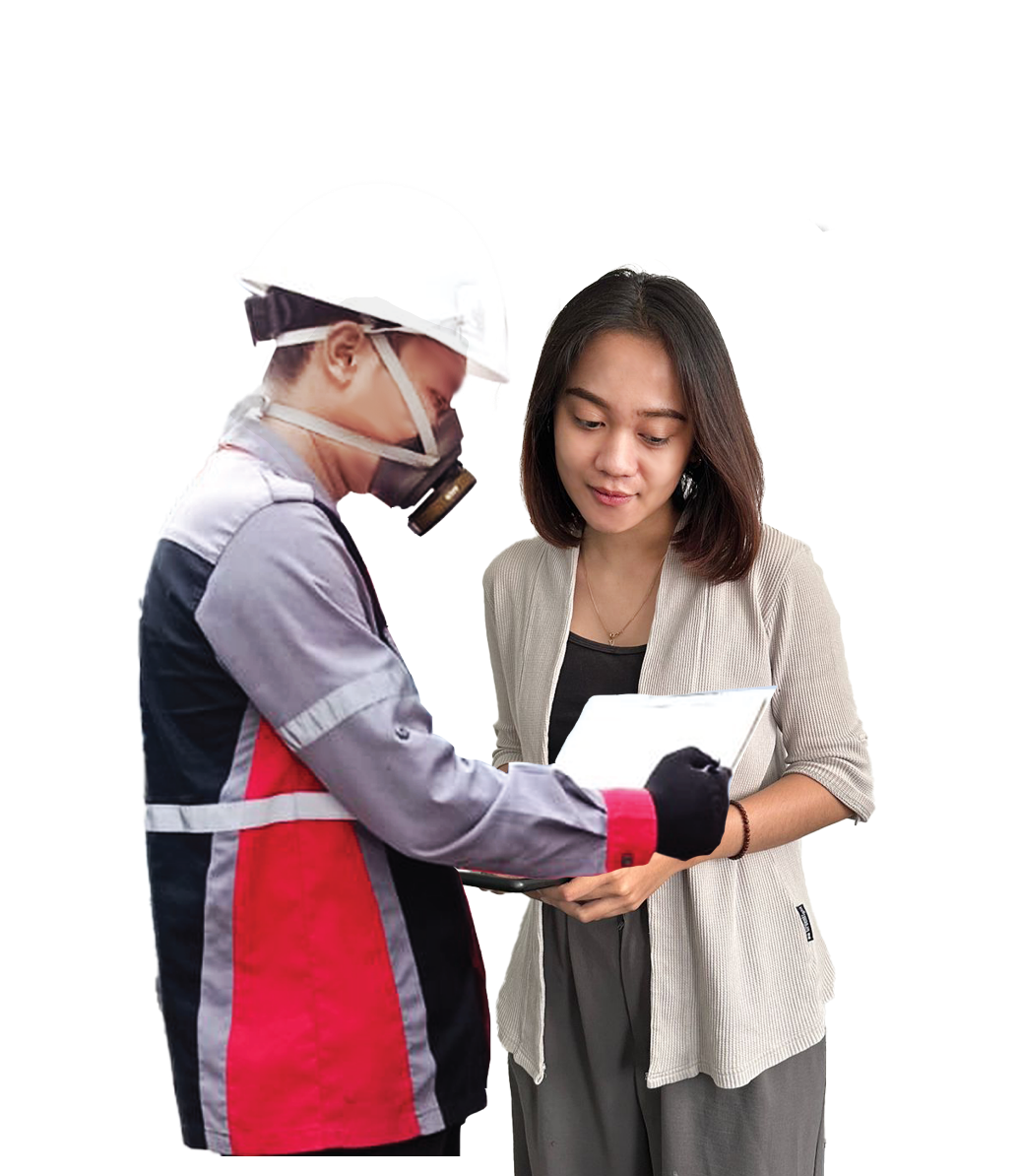 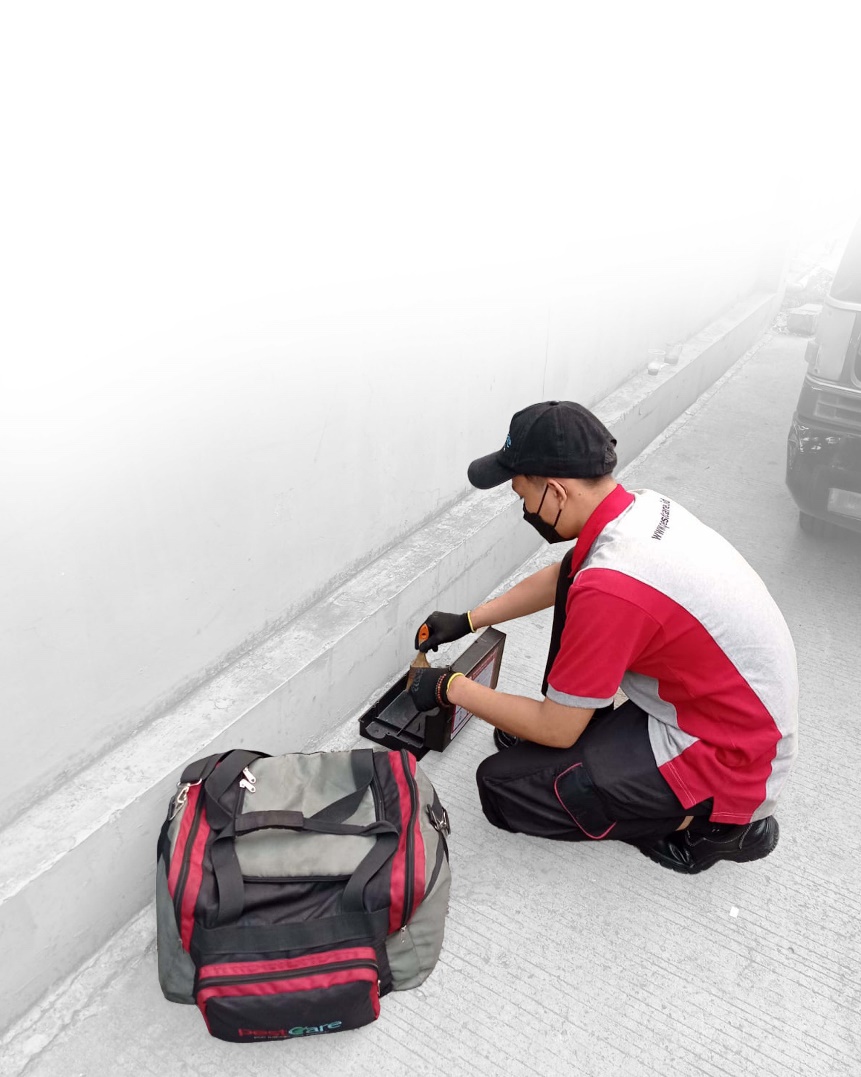 JASA
10
JASA KEBERSIHAN – PT TUKANG BERSIH INDONESIA
Segmen Pelengkap Strategis
Keunggulan Kompetitif:
Bergerak dalam industri jasa kebersihan dan housekeeping profesional untuk tempat tinggal, perkantoran, dan area komersial.

Bisnis jasa kebersihan merupakan bisnis pelengkap yang kuat terhadap bisnis inti kebersihan ecoCare, yang menawarkan layanan pembersihan komprehensif kepada pelanggan B2B & B2C, termasuk pembersihan khusus yang berisiko tinggi.

TBI memiliki aplikasi dengan tujuan ingin memudahkan pelanggan dalam memesan kebutuhan housekeeping sehari-hari, seperti Daily Cleaning, Ironing, General Cleaning, Special Wash, Disinfectant dan juga Pembersihan Tungau. Dengan potensi market yang sangat besar di dunia jasa kebersihan, maka TBI terbentuk sebagai divisi baru di dunia housekeeping yang siap melayani kebutuhan pasar.

TBI mengedepankan inovasi, dengan mengintegrasikan teknologi digital ke dalam layanannya. Dengan 1.300+ petugas kebersihan, bisnis pembersihan ini melayani 100+ stasiun/properti dan 10.000+ klien ritel yang puas di seluruh Indonesia.
Quality Standards, Professional, Trustworthy
Cleaners are strictly selected/screened and trained routinely.

One Stop Solution
Customized cleaning services to meet the needs of each customer.

Customer Service Available
Hotline available for any customer inquiries.
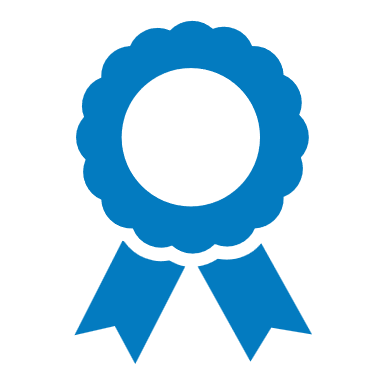 Professional Tools & Equipment
Tools & equipment according to the latest health and hygiene standards.

Recovery
Customer satisfaction is the main focus of the Company.

Experienced Team
Supported by a management team with more than 25 years of experience.
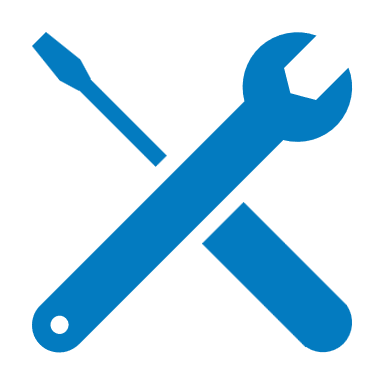 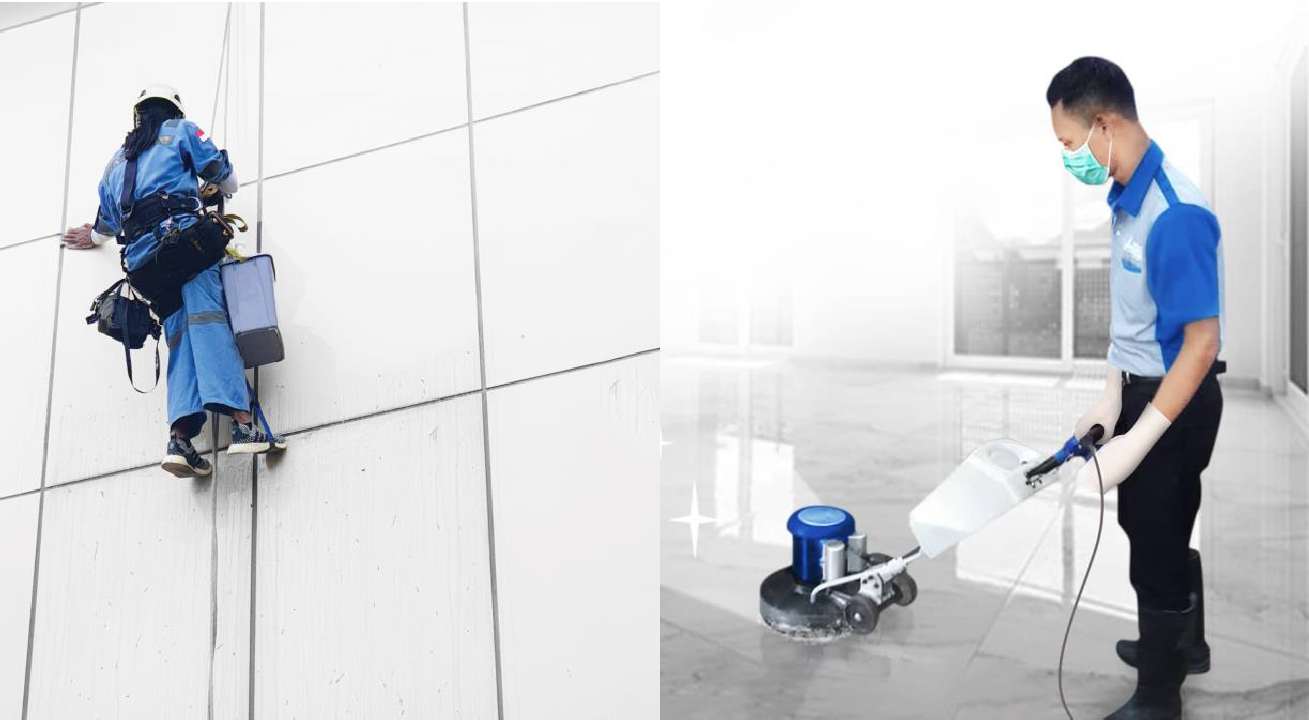 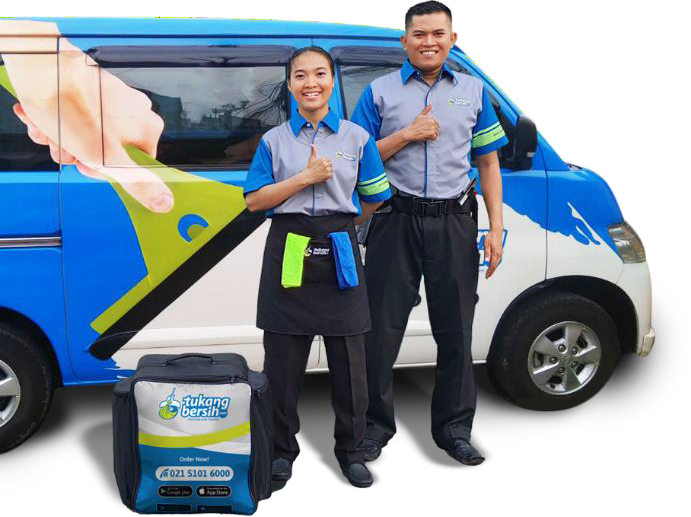 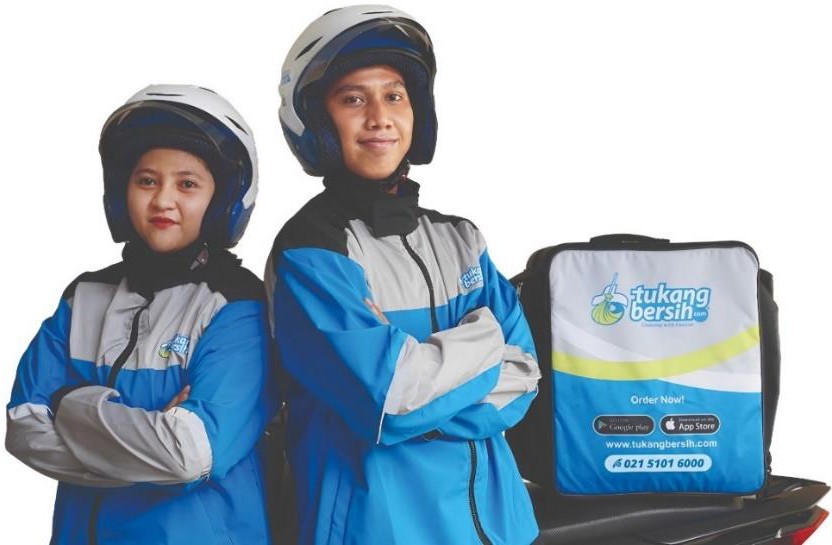 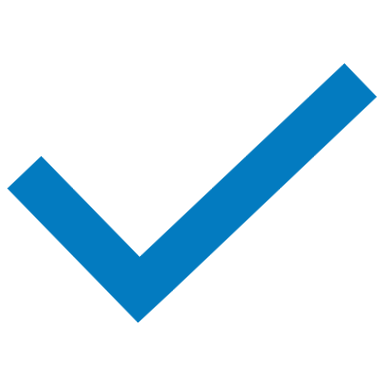 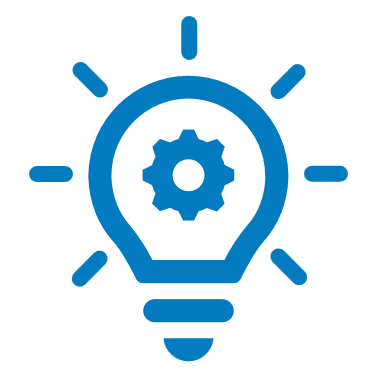 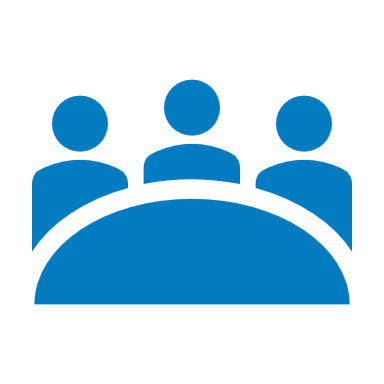 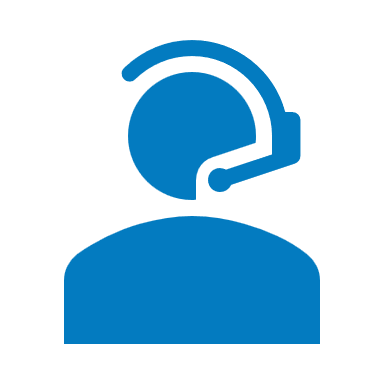 11
LAYANAN KEBERSIHAN – TukangBersih.com
TukangBersih.com – sebuah aplikasi milik internal yang melayani B2C yang memungkinkan pelanggan memesan layanan dan ecoCare untuk memantau aktivitas harian petugas kebersihan melalui aplikasi.
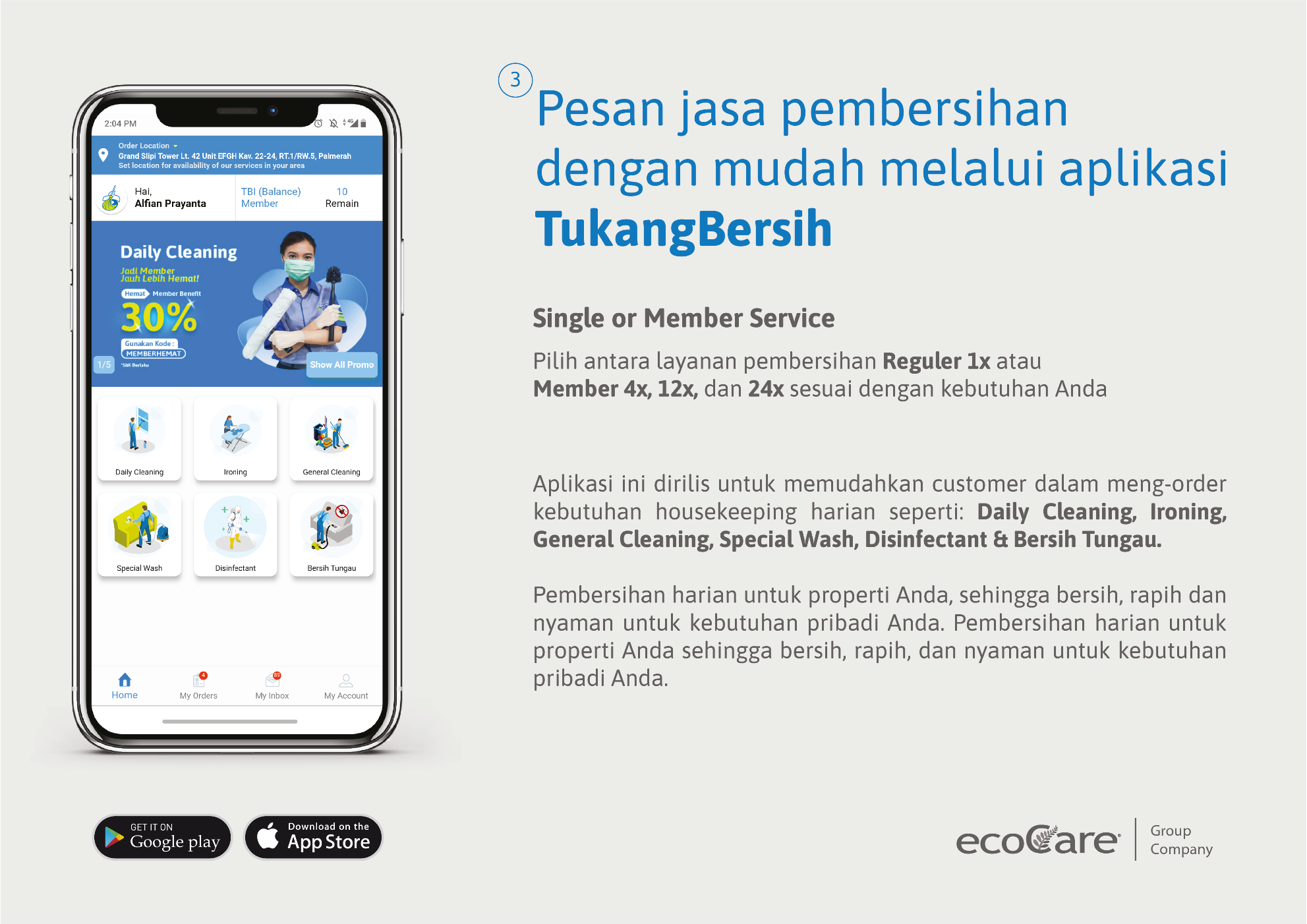 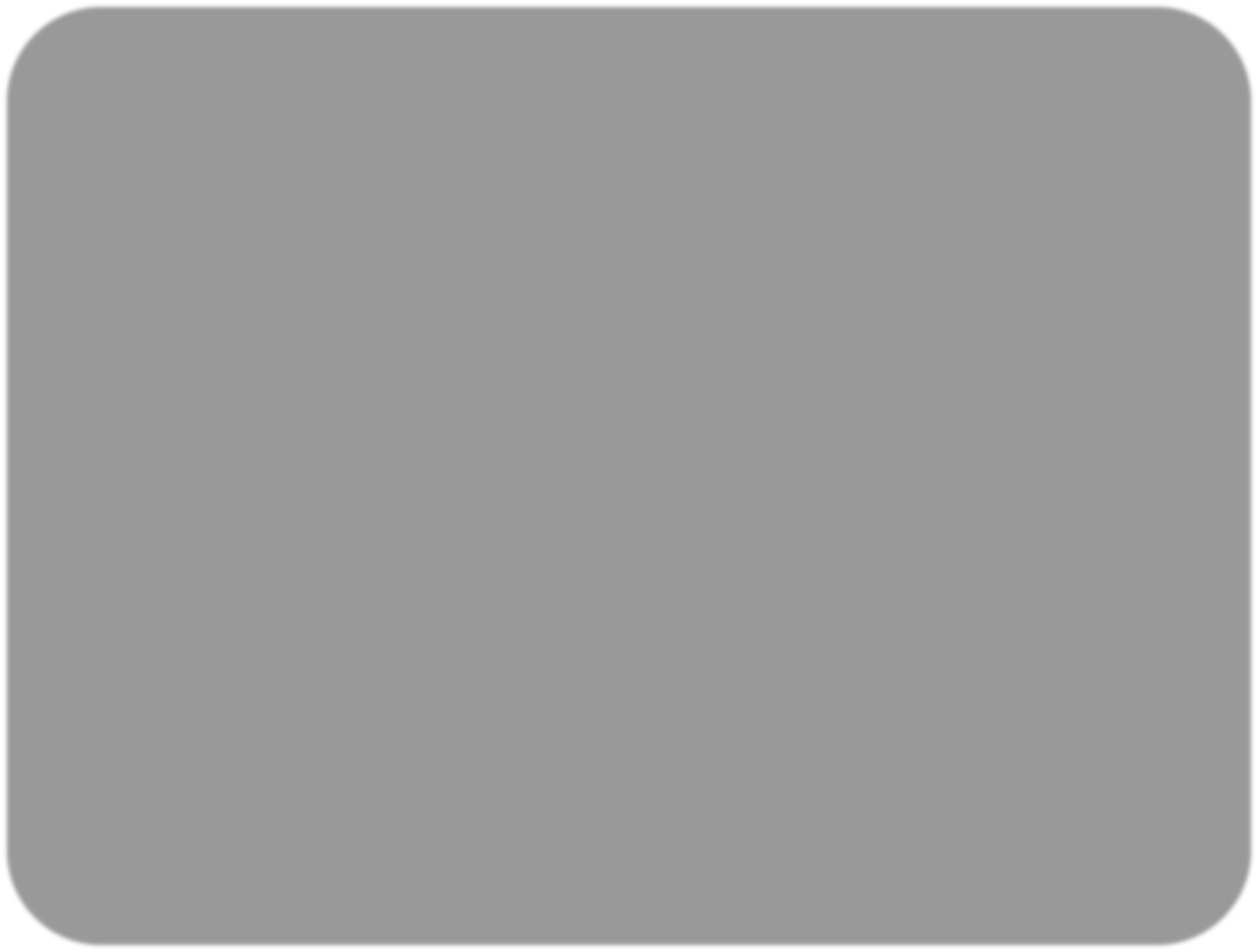 tukangbersih.com
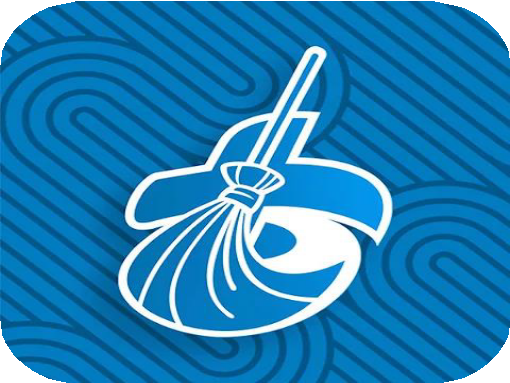 1
4
Pesan dan lakukan pembayaran melalui aplikasi
Pemenuhan Layanan
2
3
2
Assign cleaners’  task & areas  according to  schedule
Pembersih mengelola pesanan dan berinteraksi dengan klien melalui aplikasi
Pemesanan pencocokan otomatis dengan petugas kebersihan terdekat
12
SERTIFIKAT & PENGHARGAAN PERSEROAN
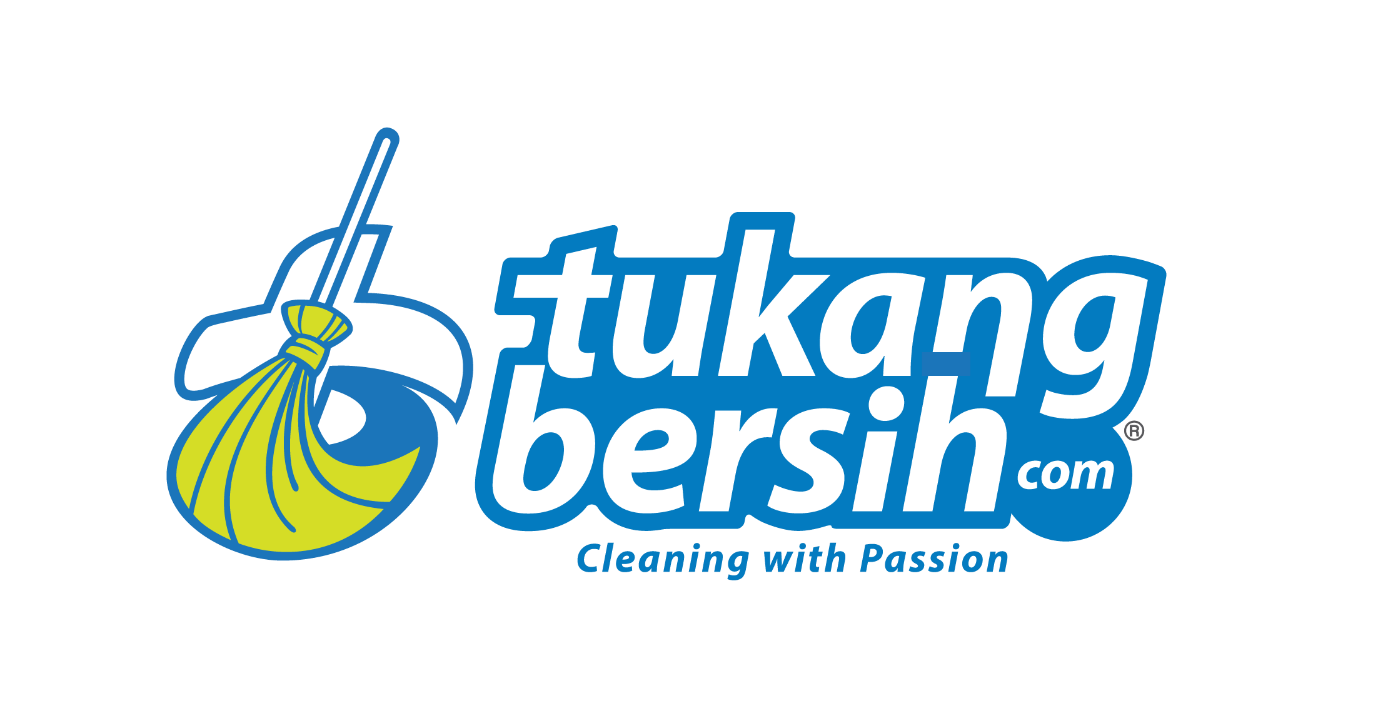 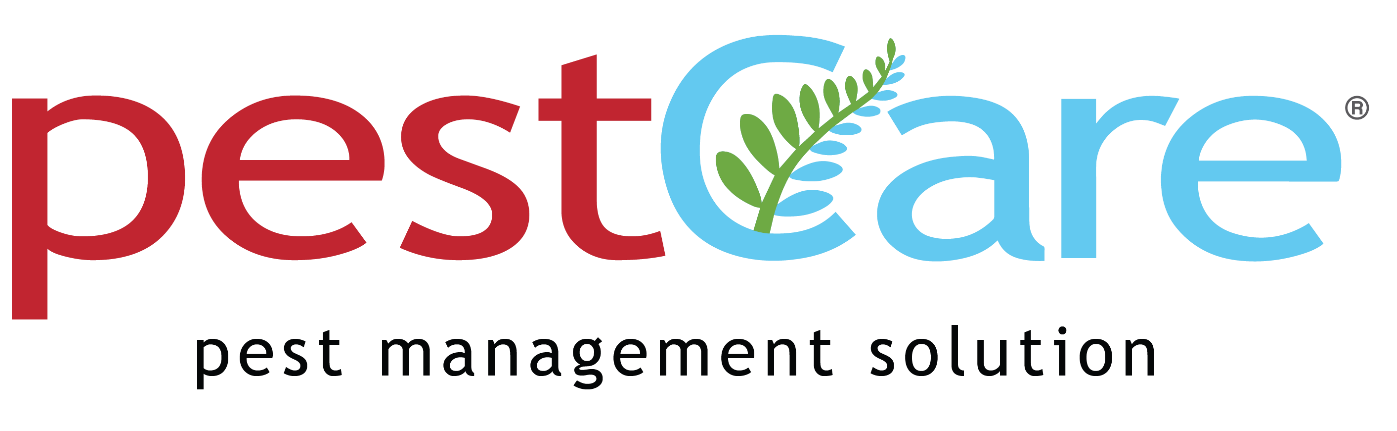 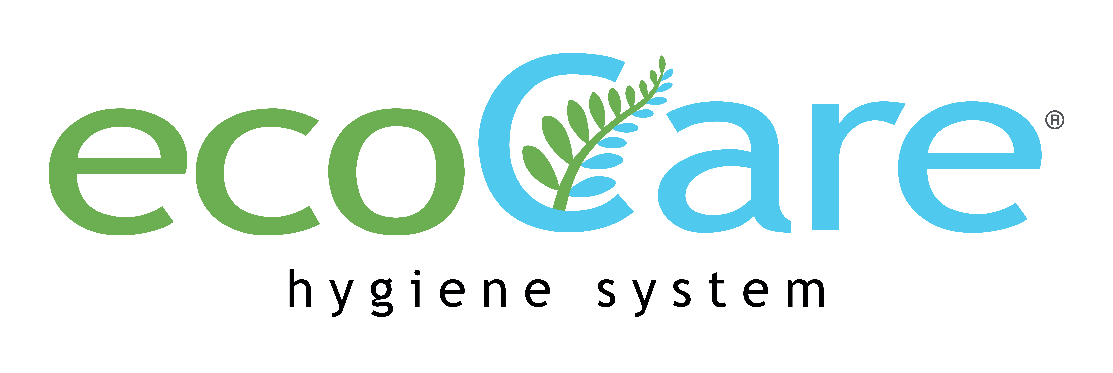 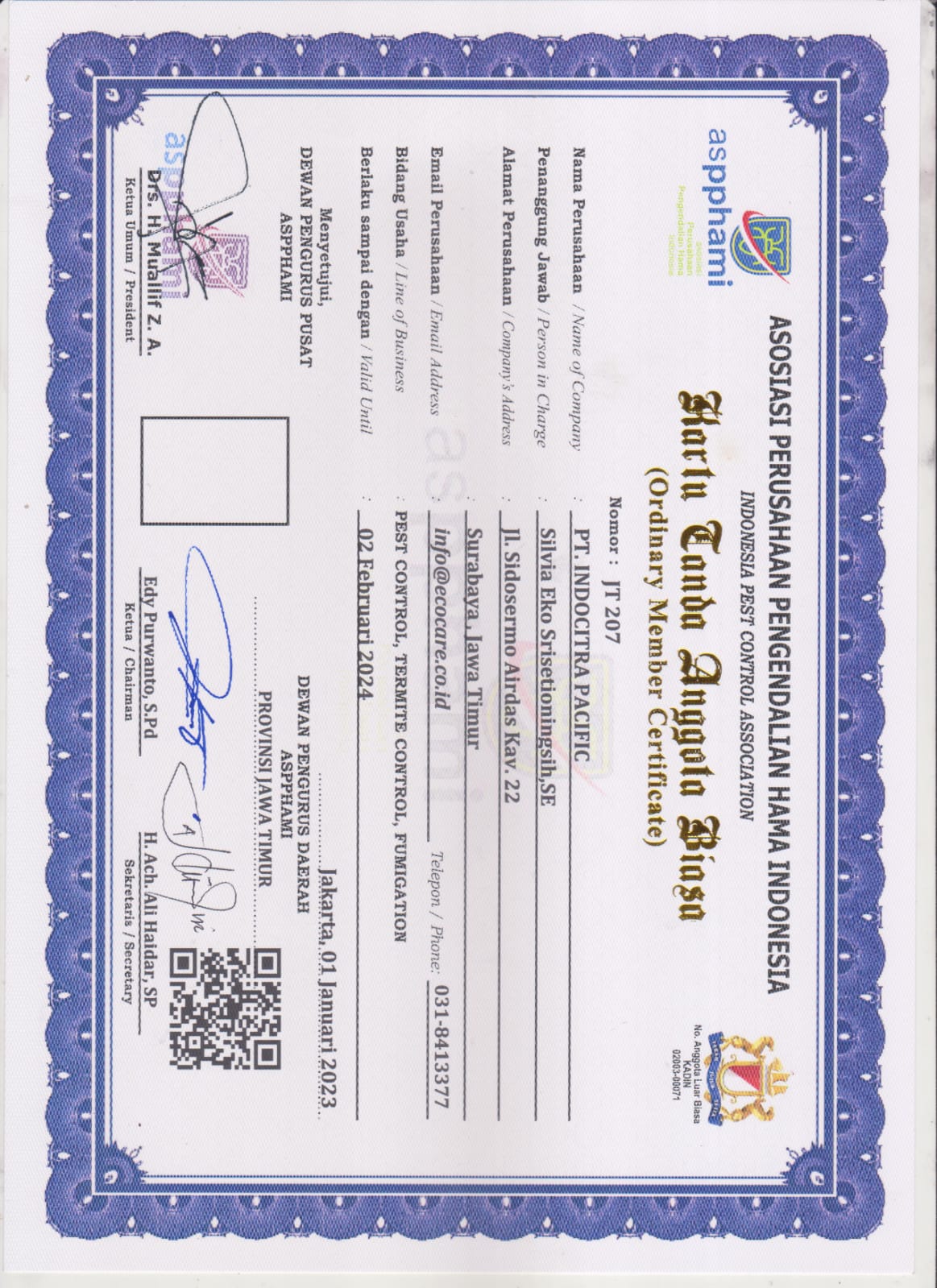 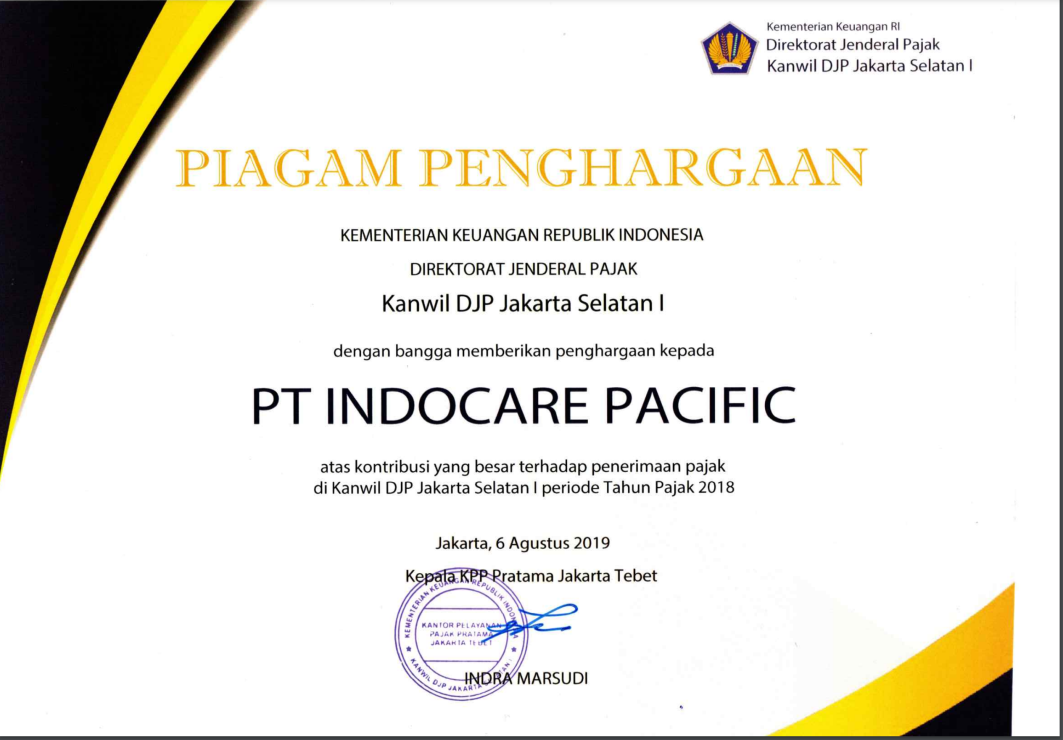 13
STRATEGI USAHA
Penetrasi Pasar
Transformasi Digital
Inovasi dan Diversifikasi Produk
Kemitraan Strategis, Kolaborasi dan Akuisisi
Meningkatkan Standar dan Keunggulan Pelayanan
14
KEUNGGULAN KOMPETITIF
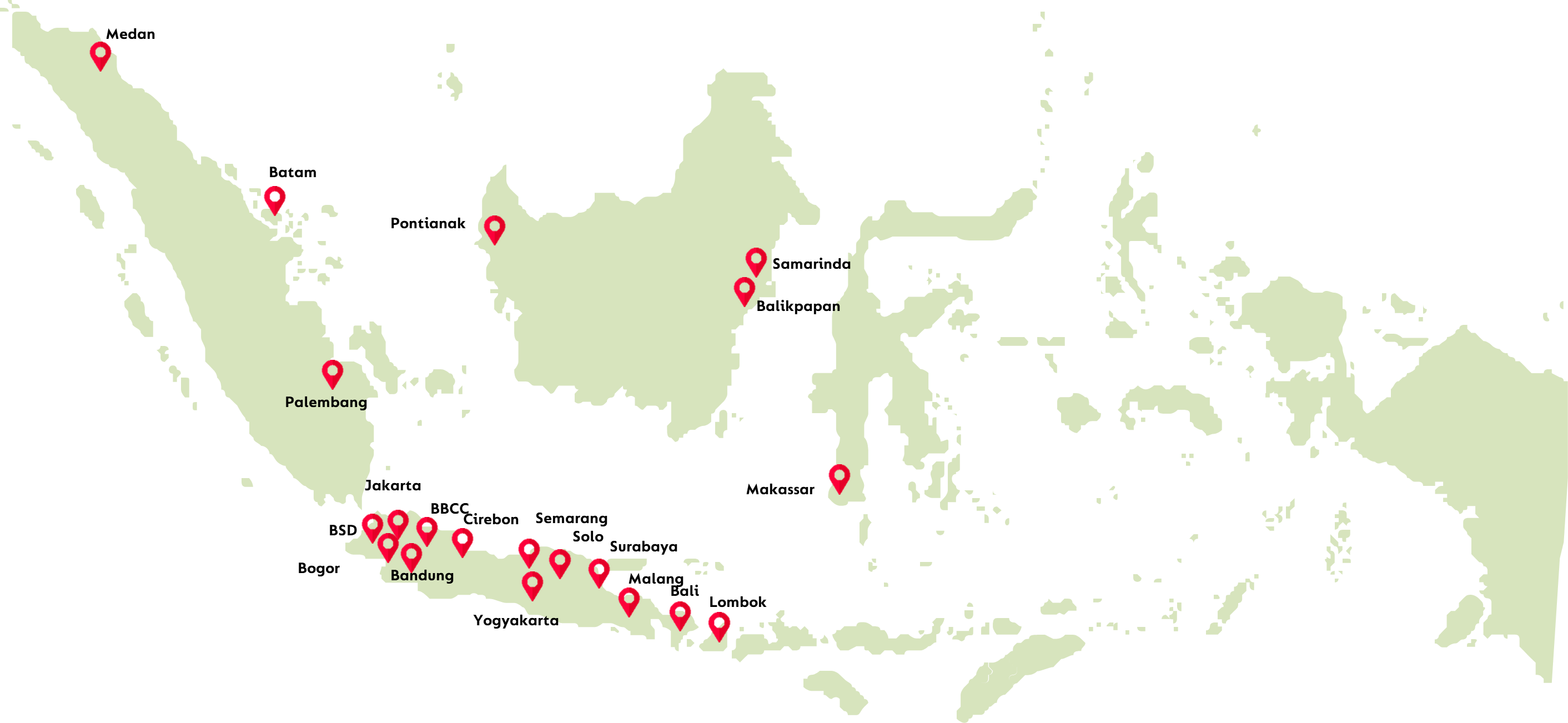 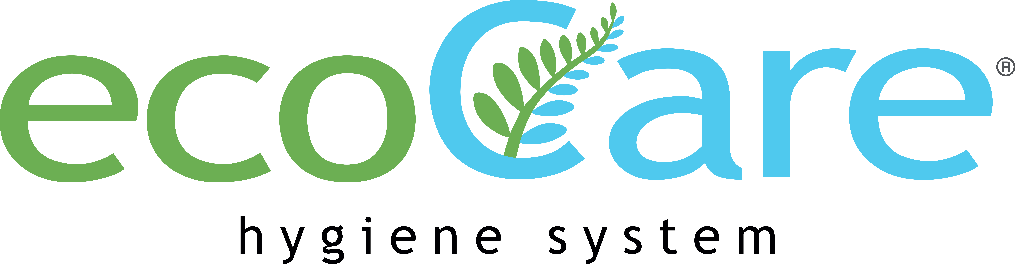 Kekuatan ”networking” lebih dari 10.000 pelanggan di segment yang bervariasi menjadi aset yang tak ternilai untuk menjangkau dan melayani pasar nasional. Perseroan memiliki fondasi yang kuat untuk dapat terus bertumbuh baik dari vertikal bisnis yang ada maupun vertikal bisnis pendukung lainnya.
15
REKAM JEJAK DENGAN PROFIL PELANGGAN YANG KUAT
5 Pelanggan Teratas
Rekam Jejak Panjang dengan Merek Global

10,000+	90%
Jumlah Pelanggan	Tingkat Retensi 












Perseroan telah melayani berbagai pelanggan selama bertahun-tahun termasuk perusahaan publik, perusahaan multinasional, rumah sakit, industry, gedung komersil, hotel & FnB dan instansi pemerintah di semua jenis property. Perseroan memberikan solusi yang disesuaikan untuk memenuhi kebutuhan dan kepuasan pelanggan sehingga dapat mencapai tingkat retensi pelanggan yang tinggi.
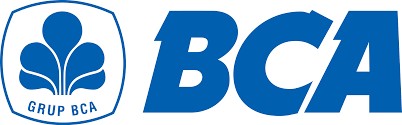 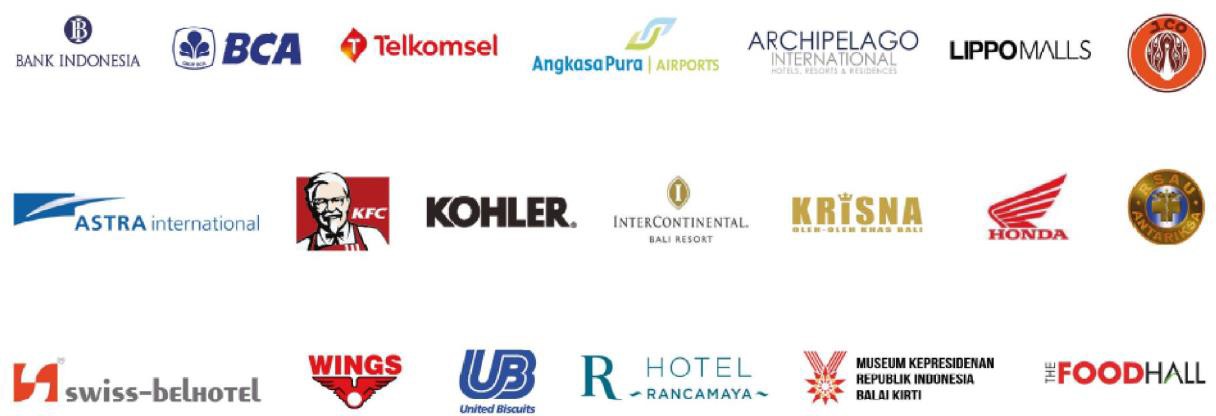 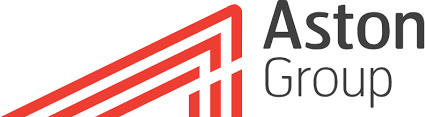 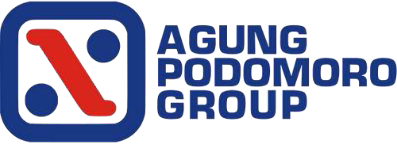 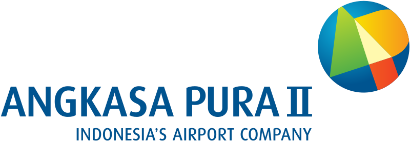 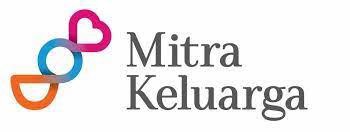 Basis pelanggan sangat terdiversifikasi karena 5 pelanggan teratas hanya mewakili 5% dari pendapatan, sehingga resiko pelanggan terminasi tidak berdampak besar terhadap pendapatan perseroan
16
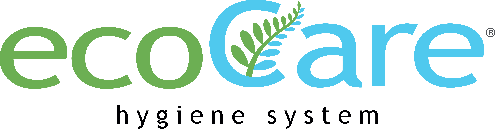 ESG FRAMEWORK
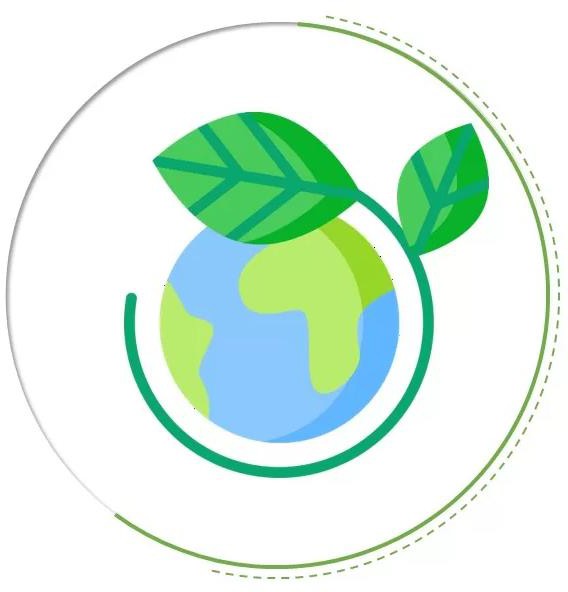 LINGKUNGAN
Praktik Keberlanjutan
Penggunaan disinfektan bernama cairan disinfektan Suma J 512 Sanitizer yang aman bagi lingkungan dan bersertifikat halal.

Pengurangan Limbah
Minimalkan timbunan limbah dan optimalkan logistik transportasi untuk mengurangi emisi.
SOSIAL
Kesehatan dan Keselamatan
Menjamin keselamatan dan kesejahteraan staf dan pelanggan kami, terutama di kegiatan pengendalian hama dan kesehatan lingkungan.

Pelatihan dan Pengembangan
Program untuk melatih dan mengembangkan karyawan kami
TATA KELOLA
Kode Etik
Menekankan perilaku bisnis yang etis dan memiliki mekanisme untuk mencegahnya perilaku tidak etis dan penipuan.

Transparansi
Berkomitmen terhadap pelaporan dan pengungkapan keuangan yang transparan.
17
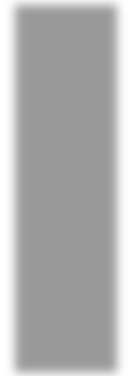 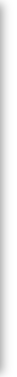 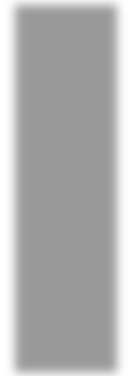 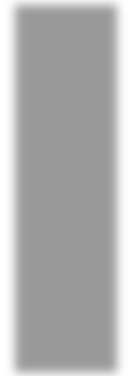 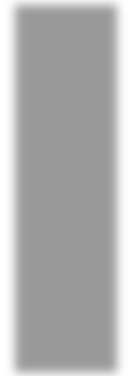 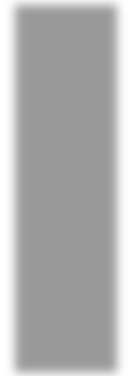 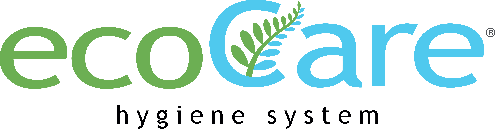 DAFTAR ISI
Tinjauan Industri Perseroan
Kinerja Keuangan
Kegiatan Usaha
Penawaran Umum
Profil Perseroan
18
PORTOFOLIO TAHUNAN BERULANG YANG KUAT
Rincian portofolio berdasarkan segmen pada Juli 2023 (Rp miliar)
Pelanggan dengan hubungan kerja lebih dari 10 tahun:
220.27
Hubungan Perseroan dengan pelanggan yang sudah berjalan lama telah membangun 'kelengketan’ yang kuat, mengizinkan aliran pendapatan yang konsisten dan dapat diprediksi.
8%
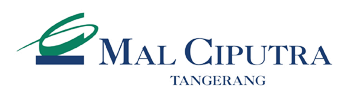 IDR 18 miliar
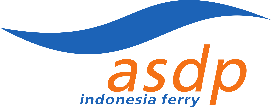 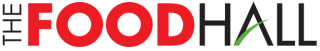 IDR 59 miliar
27%
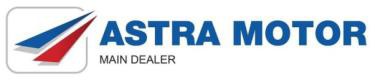 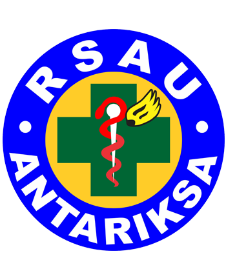 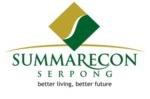 162.76
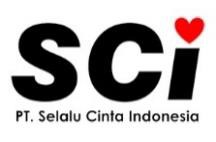 10%
90%
65%
CAGR 10,6%
meskipun Covid19
(FY19 – YTD23)
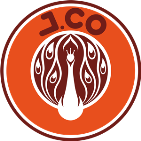 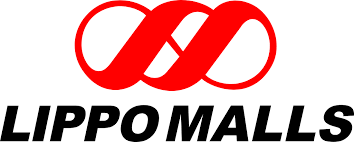 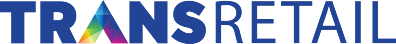 IDR 143 miliar
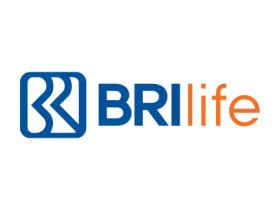 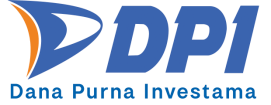 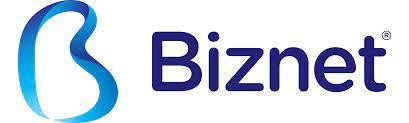 Buku pesanan berulang Perseroan saat ini ada di 
 IDR 220 miliar
0
FY 19
Jul-23
Hama (Pest Control)
Sistem Hygiene (Hygiene System)
Pembersihan (Cleaning)
19
KINERJA TANGGUH DAN KOKOH MESKIPUN PANDEMI COVID-19
Pendapatan (IDR juta)
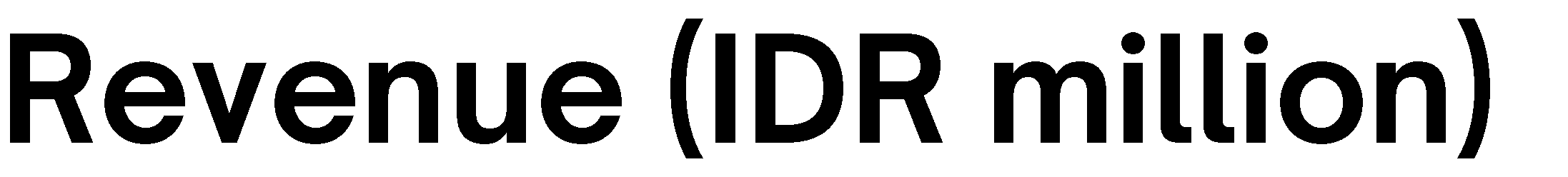 FY19 – FY22 Pertumbuhan CAGR : 7,7%
+29,1%
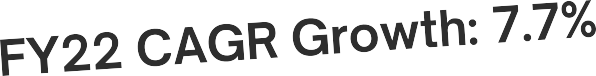 186,462
156,029
149,279
144,167
131,412
101,756
FY19	FY20	FY21	FY22	Jul-22	Jul-23
Pendapatan tetap tangguh karena kontribusi dari ketiga segmen usaha meningkat seiring dengan membaiknya lingkungan bisnis pasca Covid-19.
Laba Setelah Pajak (IDR juta)
+126,9%
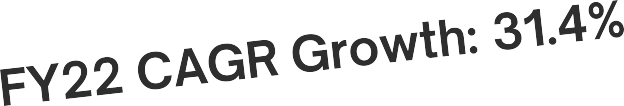 FY19 – FY22 Pertumbuhan CAGR : 44.1%
15,029
11,086
10,084
8,794
5,019
3,875
FY19	FY20	FY21	FY22	 Jul-22	 Jul-23
Pendapatan secara keseluruhan meningkat, didorong oleh ketiga segmen bisnis tersebut. Kedepan, pendapatan diperkirakan akan terus tumbuh pada kecepatan yang sehat.
20
RINCIAN PENDAPATAN BERDASARKAN SEGMEN USAHA
Pendapatan (IDR juta)
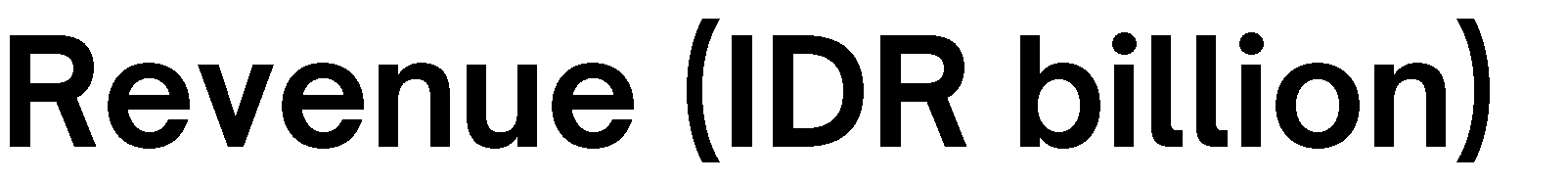 FY19
FY20
FY21
FY22
7.0%
Juli-23
4.0%
8,0%
9.0%
14.0%
15,0%
18,0%
26,0%
IDR 149.3
IDR 144.2
IDR 156.0
IDR 186.5
IDR 131.4
66.0%
75,0%
81.0%
86%
91,0%
Hama (Pest Control)
Sistem Hygiene (Hygiene System)
Pembersihan (Cleaning)
Segmen hygiene tetap menjadi kontributor pendapatan utama. Sementara itu, pengendalian hama telah mulai menunjukkan kontribusi yang berarti dan diperkirakan akan tumbuh dengan pertumbuhan dua digit y-o-y.
21
RINCIAN PENDAPATAN BERDASARKAN NILAI INDUSTRI DAN KONTRAK
Hingga Juli 2023, total nilai kontrak mencapai Rp 220 miliar. 
>95% pendapatan bersifat kontrak berulang, melayani lebih dari 10.000 pelanggan di seluruh Indonesia.
22
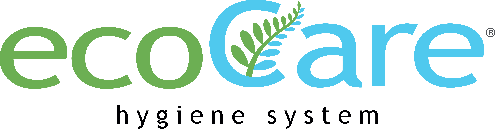 KINERJA POSISI KEUANGAN YANG TERUS BERTUMBUH
Pertumbuhan aset yang relatif stabil dan liabilitas yang terjaga dari tahun ke tahun yang kuat menunjukan stabilitas keuangan yang baik.
23
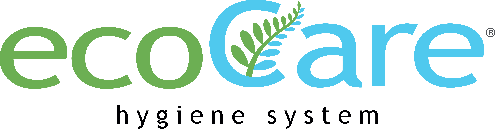 PROFIL KEUANGAN YANG KUAT
24
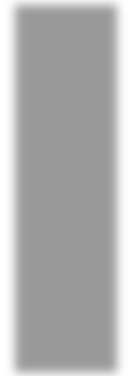 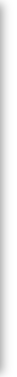 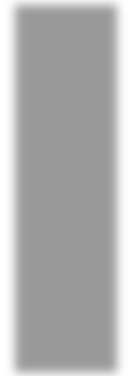 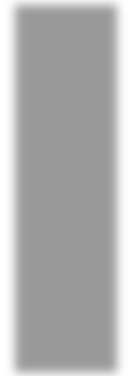 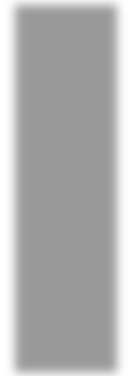 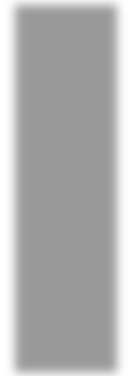 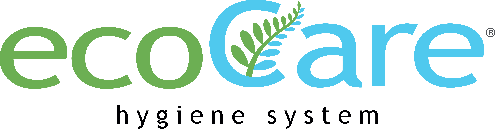 DAFTAR ISI
Tinjauan Industri Perseroan
Kegiatan Usaha
Penawaran Umum
Kinerja Keuangan
Profil Perseroan
25
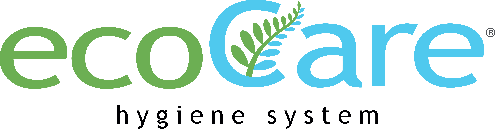 TINJAUAN INDUSTRI PERSEROAN (1 dari 2)
Industri Hygiene and Facility Services
Ruang Persediaan Mall Ritel Kumulatif di Jakarta

2023E vs 2022: +91,205 sqm
2023E – 2025E Rata-rata peningkatan tahunan: +173,408 sqm
Ruang Persediaan Kantor Kumulatif di Jakarta

2023E vs 2022: +463,096 sqm
2023E – 2025E Rata-rata peningkatan tahunan: +263,025 sqm
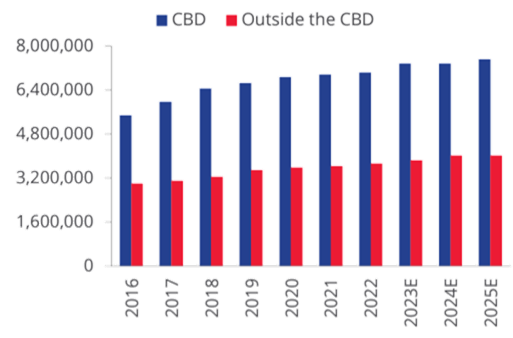 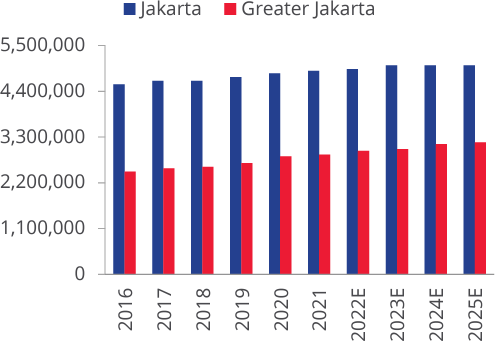 Di luar CBD
Jakarta Raya
Total kumulatif pasokan kantor per Q2 2023 adalah sebagai berikut:
Total pasokan ritel kumulatif per Q2 2023 sebagai berikut:
CBD
7.36 juta s q m
Di luar CBD
3.85 juta s q m
Jakarta
4.86 juta s q m
Jakarta Raya
2.97 juta s q m
Sumber: Colliers, 2023
Berdasarkan data Colliers 2023, diprediksikan bahwa di Jakarta saja, total ruang kantor (office space) secara kumulatif mencapai lebih dari 11 juta sqm dan terus bertumbuh sekitar kurang lebih 260 ribu sqm per tahun nya. Sedangkan total ruang retail mall secara kumulatif mencapai sekitar 8 juta sqm dan terus bertumbuh sekitar kurang lebih 170 ribu sqm per tahunnya. Dengan estimasi rata-rata hunian 50-100 orang per toilet per 100 ribu sqm, maka estimasi jumlah toilet yang tersebar hanya di kantor dan mall bisa mencapai 1,000-2,000 toilet per 100 ribu sqm. Diluar segmen kantor dan mall, masih banyak lagi segmentasi properti lainnya seperti hotel, restoran, fasilitas publik, sekolah, rumah sakit dan lain lainnya. Data ini menunjukkan bahwa, pangsa pasar untuk jasa facility service sangat besar sekali dan potensi untuk terus bertumbuh masih sangat luas.
26
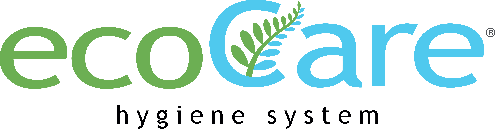 TINJAUAN INDUSTRI PERSEROAN (2 dari 2)
Industri Hygiene Services
Industri jasa hygiene service sangat menjanjikan karena sudah menjadi bagian dari kewajiban setiap unit properti yang dibangun. Di saat terpuruknya industri lain akibat dari wabah pandemic Covid 19, industri hygiene justru menjadi fokus berita utama publik. Pandemi COVID-19 memberikan dampak yang signifikan pada kesadaran masyarakat dan pelaku bisnis terhadap pentingnya kebersihan, higenitas dan sanitasi di area properti. Meningkatnya kesadaran ini memberikan dampak positif kepada Perseroan kedepannya. 

Bisnis hygiene adalah termasuk segment industri yang “niche” dan pemain utama di industri ini tidak banyak dikarenakan membutuhkan tehnik mengelola SDM yang banyak dan pengetahuan khusus/ahli di bidangnya. Selain itu, bisnis hygiene membutuhkan modal dasar yang lebih tinggi karena investasi dibutuhkan terhadap alat-alat atau perangkat mesin produk hygiene sepeti aerosol dispenser, sanitizer dispense, soap dispenser dan lain lainnya. Dengan model bisnis ini, maka kompetitor yang setara dengan Perseroan dimana memiliki manajemen SDM ahli, modal dan jangkauan nasional tidak banyak di pasar Indonesia.
Industri Cleaning Services
Kebutuhan untuk jasa kebersihan di Indonesia terus berkembang dengan ada nya banyak properti-properti baru baik dari sektor bisnis komersial, industri maupun residential. Gedung-gedung lama juga menjadi prospek bisnis yang menjanjikan karena membutuhkan perawatan atau pembersihan secara berkala yang bersifat proyek seperti high risk cleaning (pembersihan kaca dan façade bangunan), general cleaning, deep cleaning dan floor polishing atau karpet cleaning. Perseroan melalui Perusahaan Anak nya dapat menyediakan jasa ke setiap sektor bisnis B2B maupun B2C.
Industri Pest Control Services
Pembasmian hama menjadi prospek usaha yang sangat menjanjikan dan boleh dianggap sebagai “evergreen” industri dalam arti industri yang akan selalu dibutuhkan. Dalam sesuatu ekosistem lingkungan hidup, dimana adanya sumber air, makanan dan ruang berkembang biak, hama akan selalu berada dan sudah eksis dari ratusan tahun yang lalu sampai dengan sekarang. Secara biologis hama akan tetap tumbuh. Selama hama lingkungan tersebut tetap berkembang biak, maka bisnis jasa pest control akan terus dicari. Pasar pest control di Indonesia terus tumbuh dari tahun ke tahun, mengikuti pertumbuhan industri yang membutuhkan jasa pest control, seperti industri perhotelan, rumah sakit, gedung perkantoran, dan lain sebagainya. Menurut Ketua Umum Asosiasi Perusahaan Pengendalian Hama Indonesia (ASPPHAMI) Boyke Arie Pahlevi, pangsa pasar industri pest control dapat mencapai 3.5 trilliun pada tahun 2025 dan akan terus bertumbuh kedepannya. Selain ini, sudah 90% sektor swasta menggunakan jasa pengendalian hama, tidak hanya bagi agribisnis atau pertanian saja, tetapi juga di lingkungan industri secara umum. Mulai dari industri makanan dan minuman hingga minyak dan gas, tak terkecuali kawasan perkantoran dan pemukiman yang berkaitan langsung dengan kesehatan masyarakat.
27
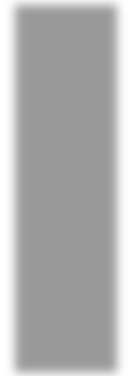 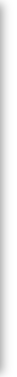 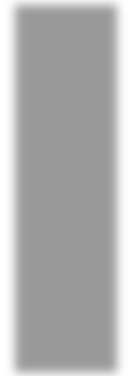 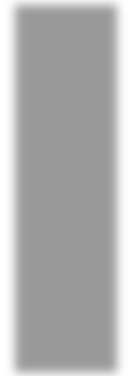 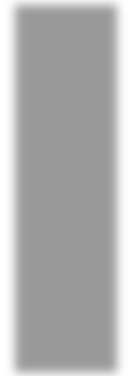 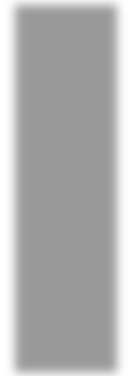 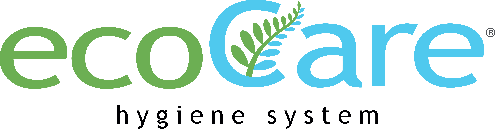 DAFTAR ISI
Tinjauan Industri Perseroan
Kegiatan Usaha
Penawaran Umum
Kinerja Keuangan
Profil Perseroan
28
STRUKTUR PENAWARAN
Emiten
PT Ecocare Indo Pasifik Tbk
Pencatatan
Bursa Efek Indonesia
Sebanyak-banyaknya 525.000.000 Saham (20,79% dari modal ditempatkan dan disetor penuh)
Saham Diterbitkan
Sebanyak-banyaknya 15.150.000 Saham MESOP (0,60% dari jumlah modal ditempatkan dan disetor penuh setelah Penawaran Umum Perdana Saham dan sebanyak-banyaknya 10.100.000 Saham ESA (1,92% dari jumlah penerbitan Saham Yang Ditawarkan)
ESA & MESOP
Nilai Nominal
Rp 20,- per Saham
Rp 135 – Rp 145
Kisaran Harga
Sekitar 13,50% akan digunakan untuk pembelian gudang yang terletak di Jalan Raya Cijayanti, Bogor dari pihak afiliasi (Bpk. Hendrik Yong selaku Komisaris Utama dan Pemegang Saham Pengendali Perseroan).
Sekitar 49,20% akan digunakan untuk modal kerja guna mendukung strategi perkembangan Perseroan melalui berbagai inisiatif.
Sekitar 18,50% akan digunakan untuk belanja modal.
Sekitar 10,80% akan digunakan untuk penyetoran modal kepada Perusahaan Anak, yaitu PT Tukang Bersih Indonesia (“TBI”). 
Sekitar 8,00% akan digunakan untuk penyetoran modal kepada Perusahaan Anak, yaitu PT Indocitra Pacific (“ICP”).
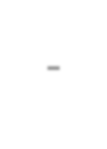 Penggunaan Dana
Kebijakan Dividen
Sebanyak-banyaknya 30% (tiga puluh persen) dari laba tahun berjalan
29
INDIKASI JADWAL
07
Feb
05 Feb
06
Feb
18 Jan
31 Jan
01 Jan – 05 Feb
19 – 24  Jan
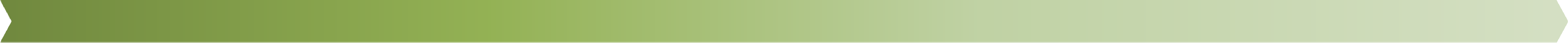 Perkiraan Penjatahan Saham
Perkiraan Distribusi Saham
Periode Penawaran Awal
Perkiraan Pernyataan Efektif dari OJK
Pernyataan Pra-efektif dari OJK
Perkiraan Pencatatan Saham di BEI
Perkiraan Periode Penawaran Umum
30
LEMBAGA DAN PROFESI PENUNJANG
PENJAMIN PELAKSANA EMISI EFEK
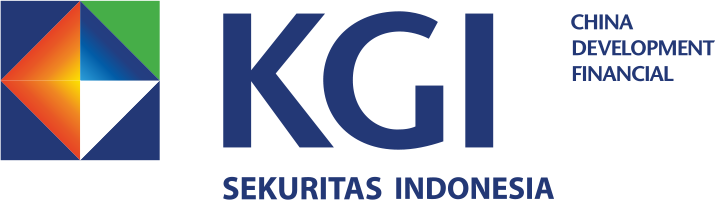 PT KGI Sekuritas Indonesia
31
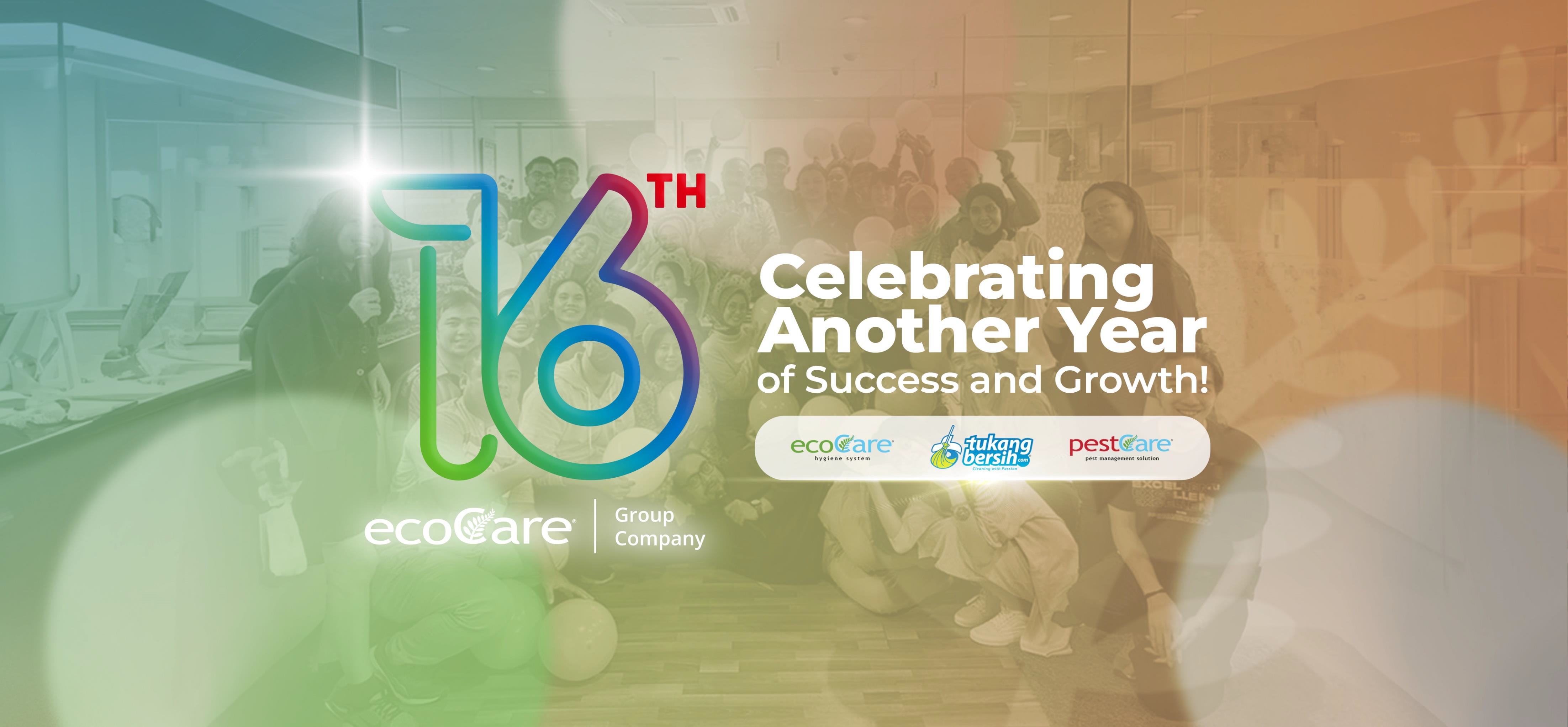 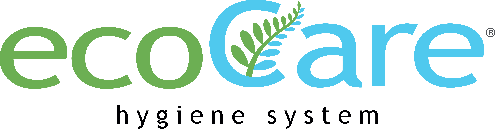 THANK YOU
CONTACT US:
Grand Slipi Tower Suite F-I 37th Floor  Jl. S. Parman Kav.22-24
Jakarta Barat 11480
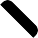 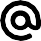 +62 (21) 290 222 66
https://www.ecocare.id/
info@ecocare.co.id
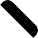 32